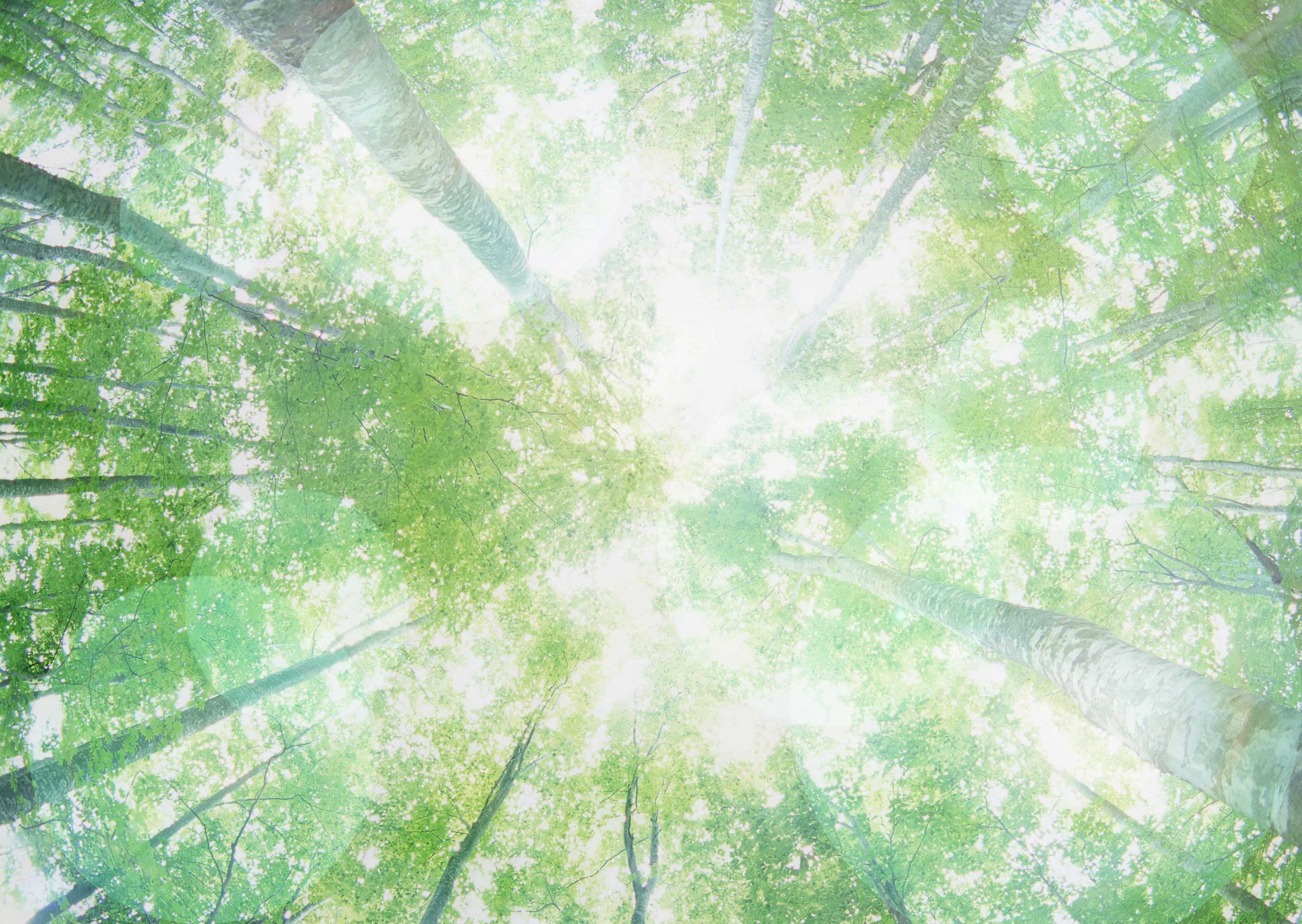 Города Иркутской области в ребусах
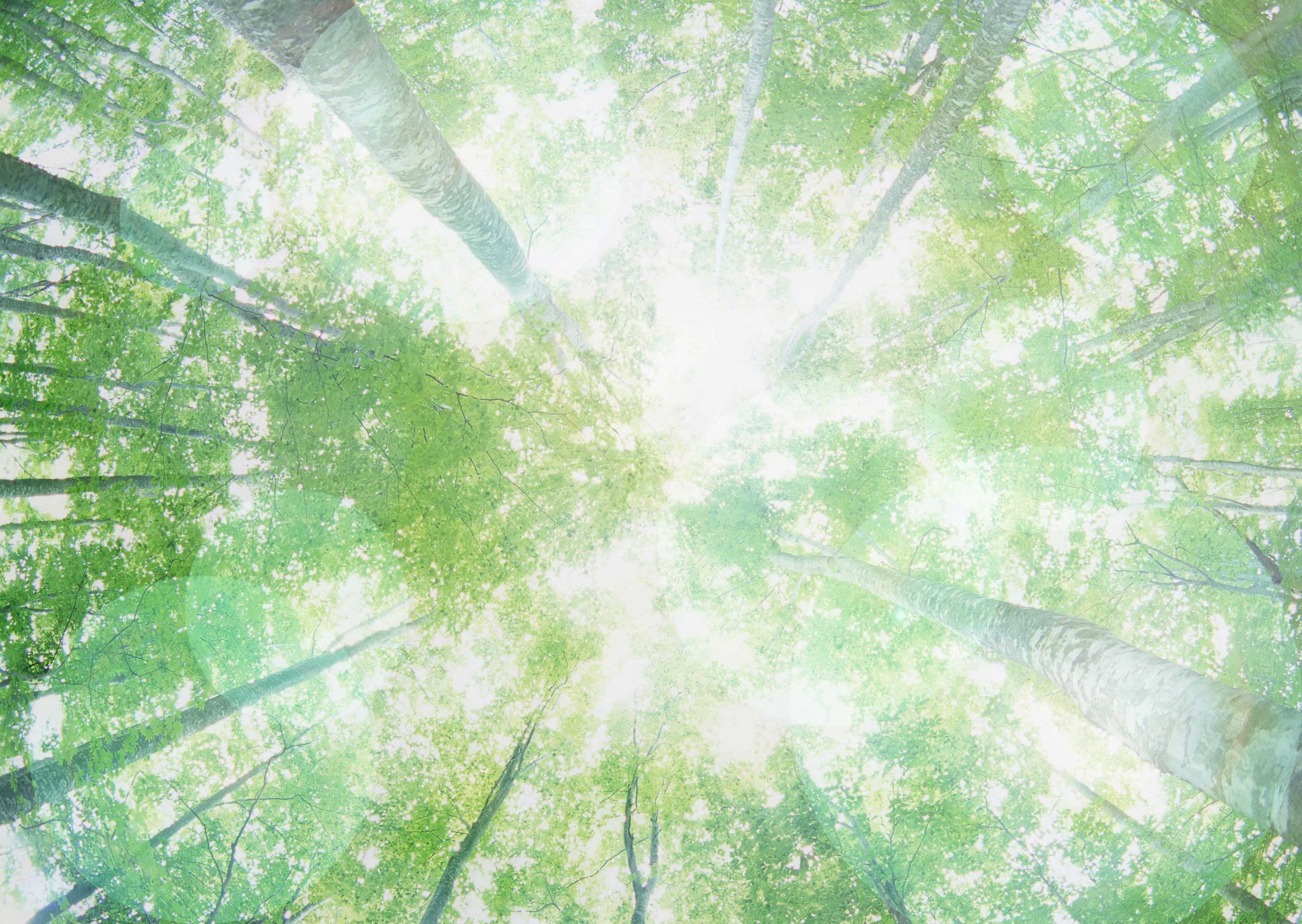 Иркутск
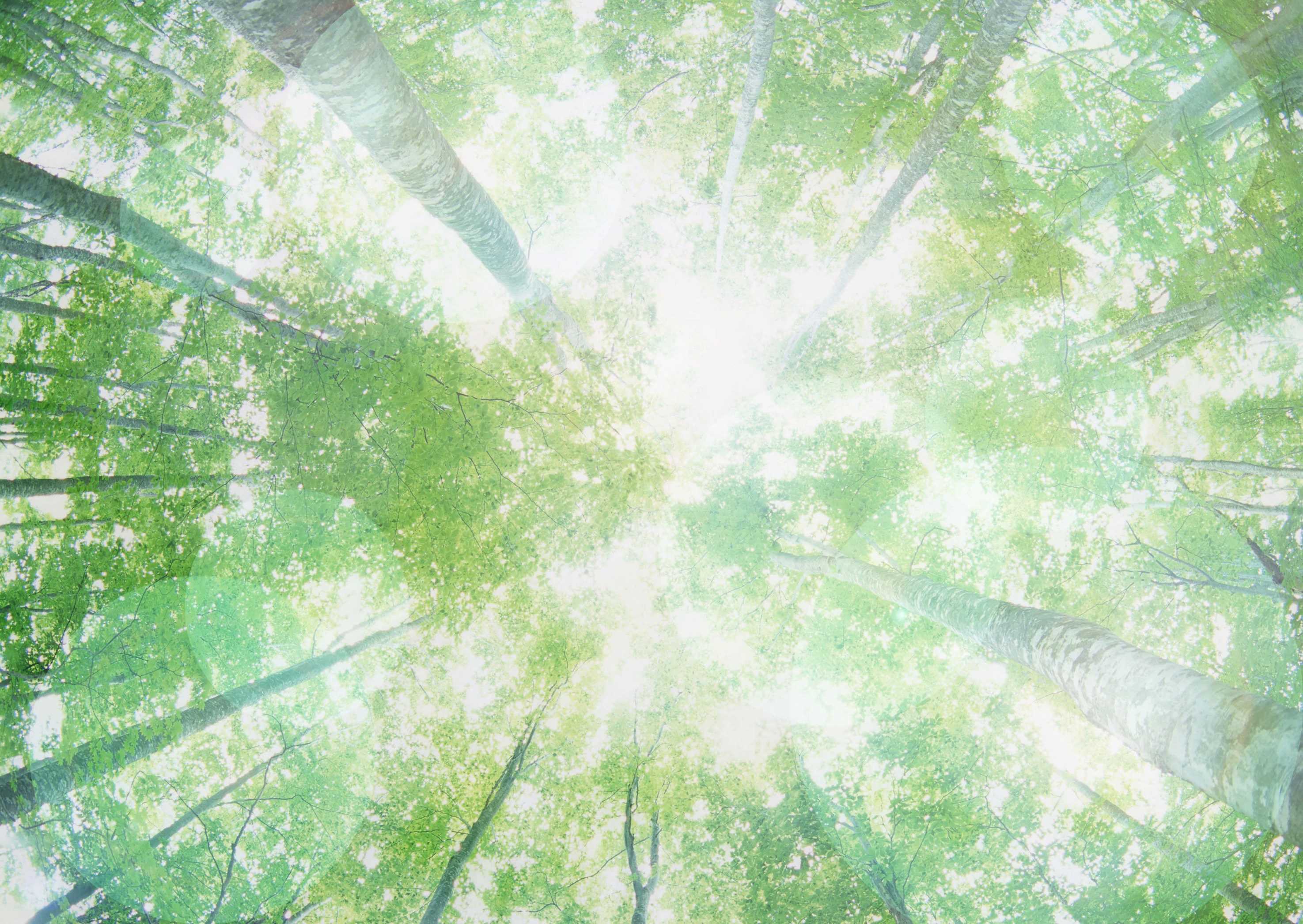 Столица Прибайкалья интересна своими музеями, памятниками, набережными Ангары и скверами. Здесь сохранилось немало образцов деревянной и каменной архитектуры XVIII — начала XX веков.
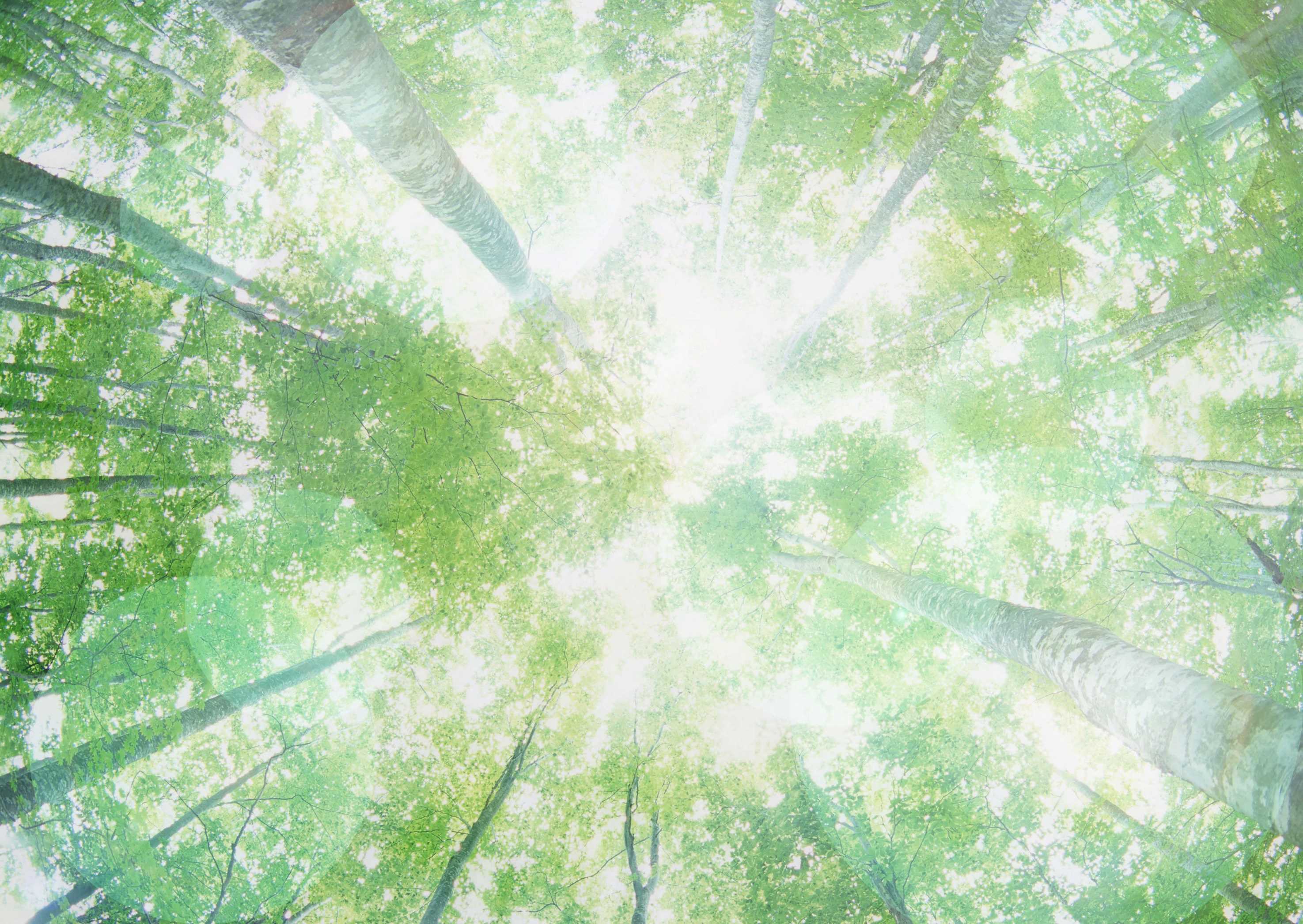 Бабр. Символ Иркутска, его визитная карточка.
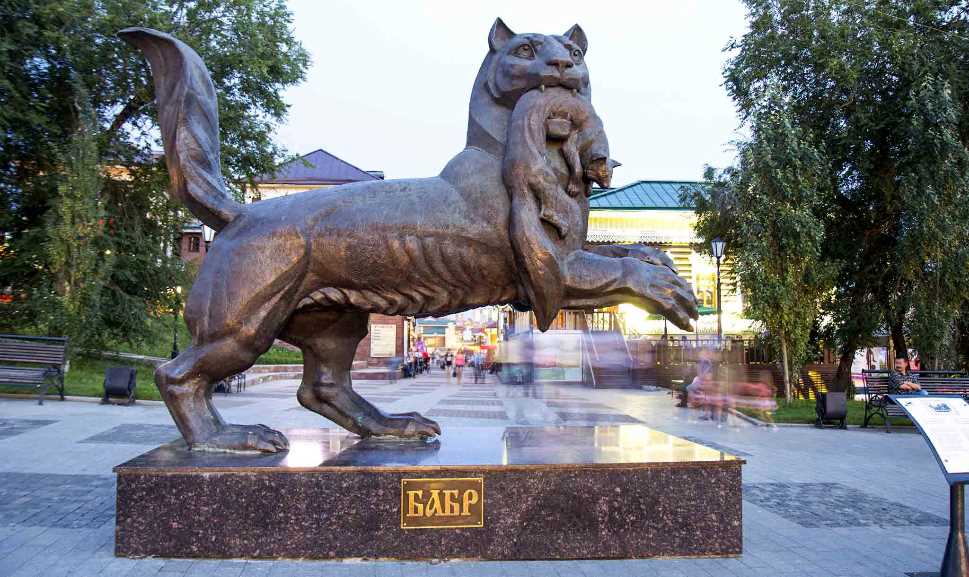 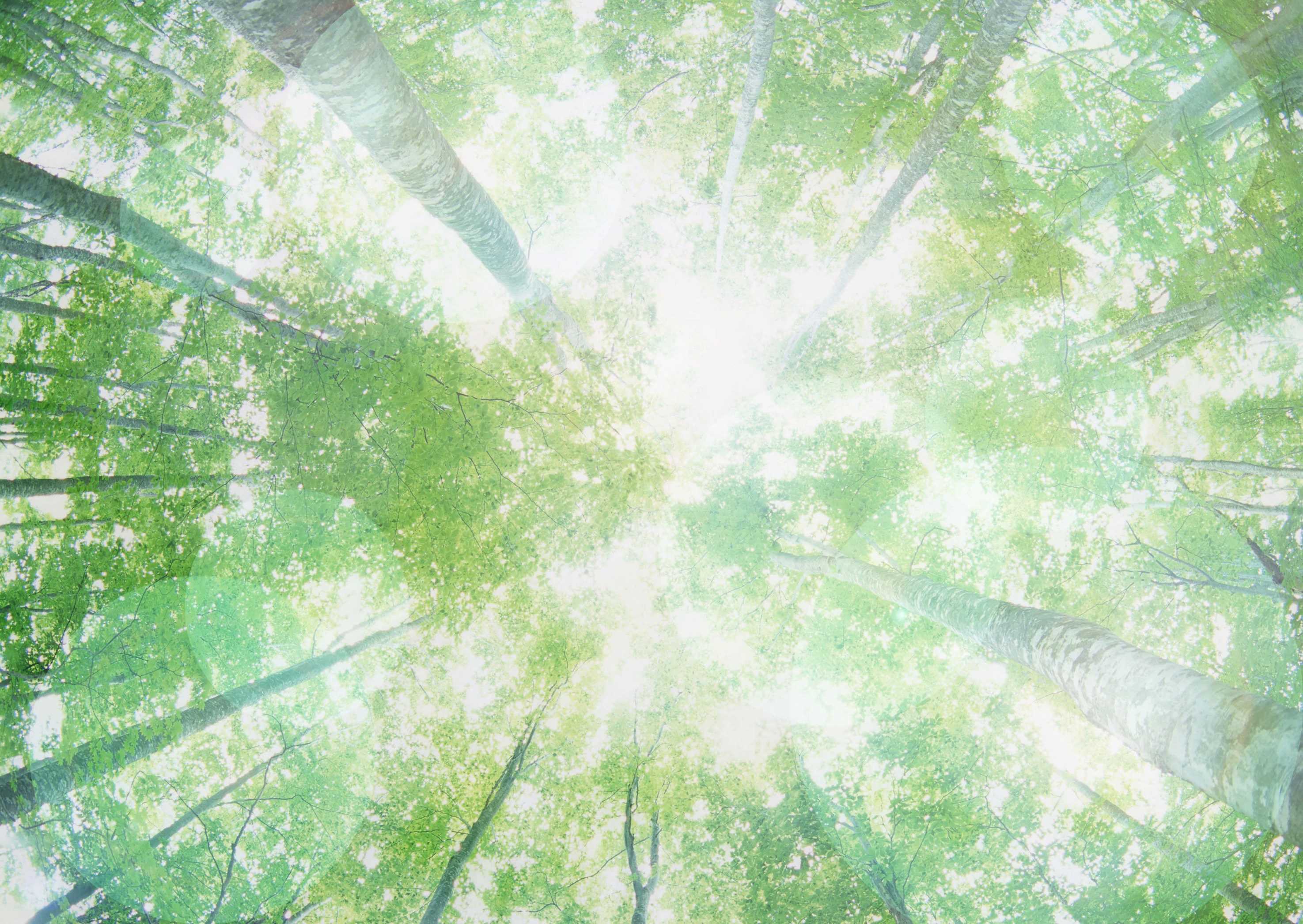 Памятник учителю
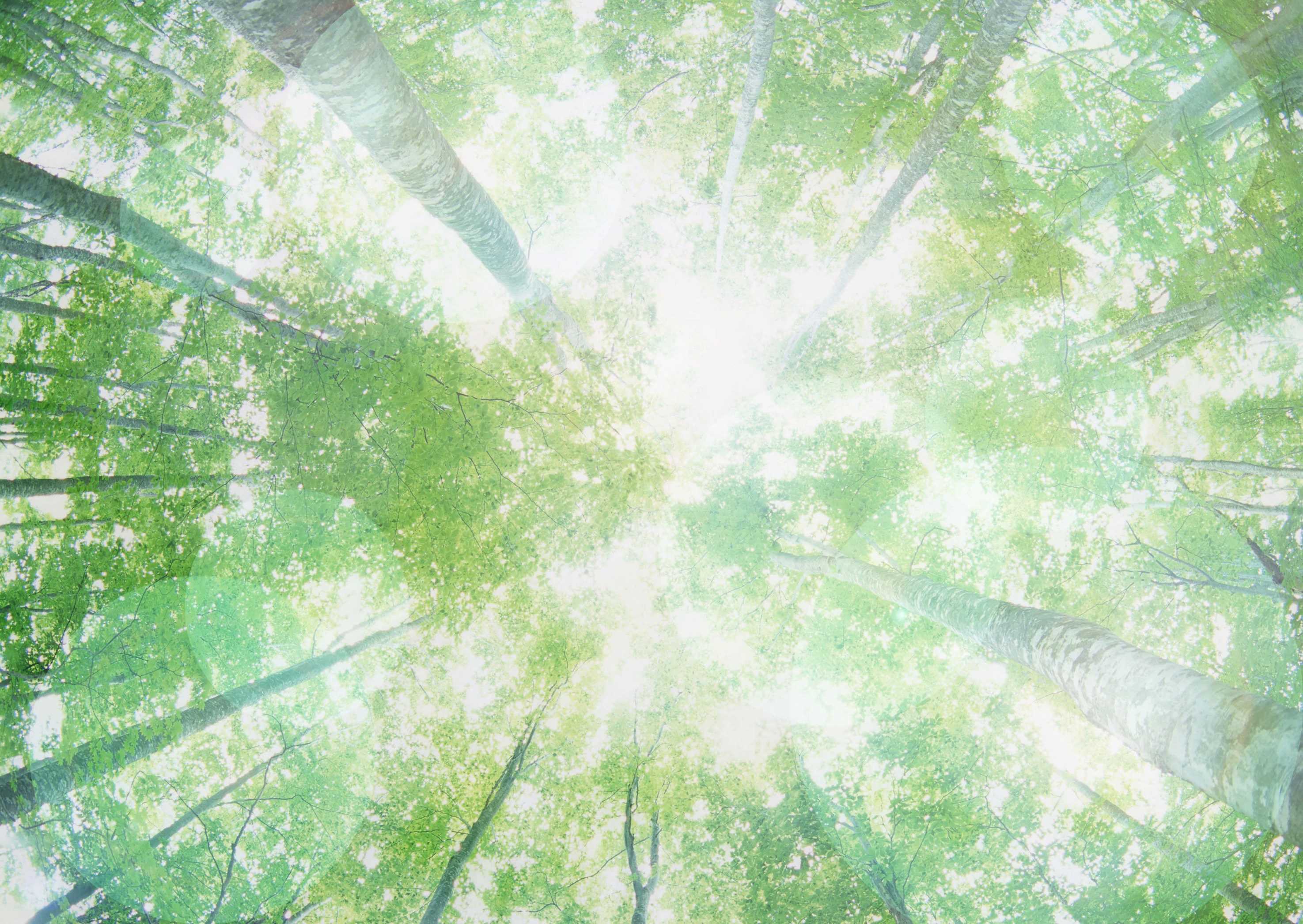 Музей «На свалке» в Иркутске, а точнее Музей полигона твердых бытовых отходов — это единственный в мире музей, который находится на реальной свалке.
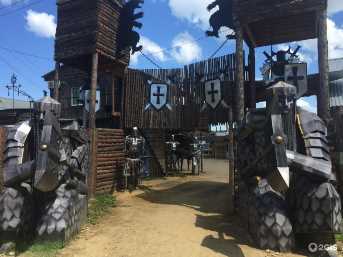 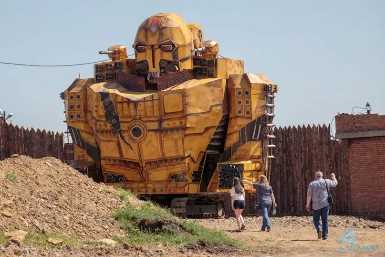 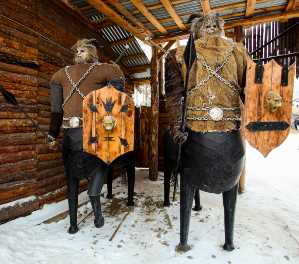 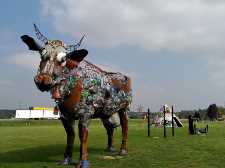 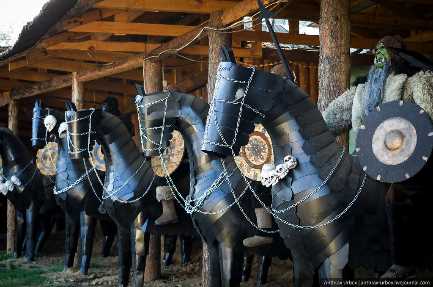 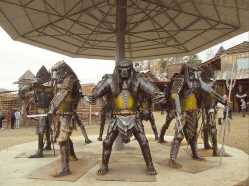 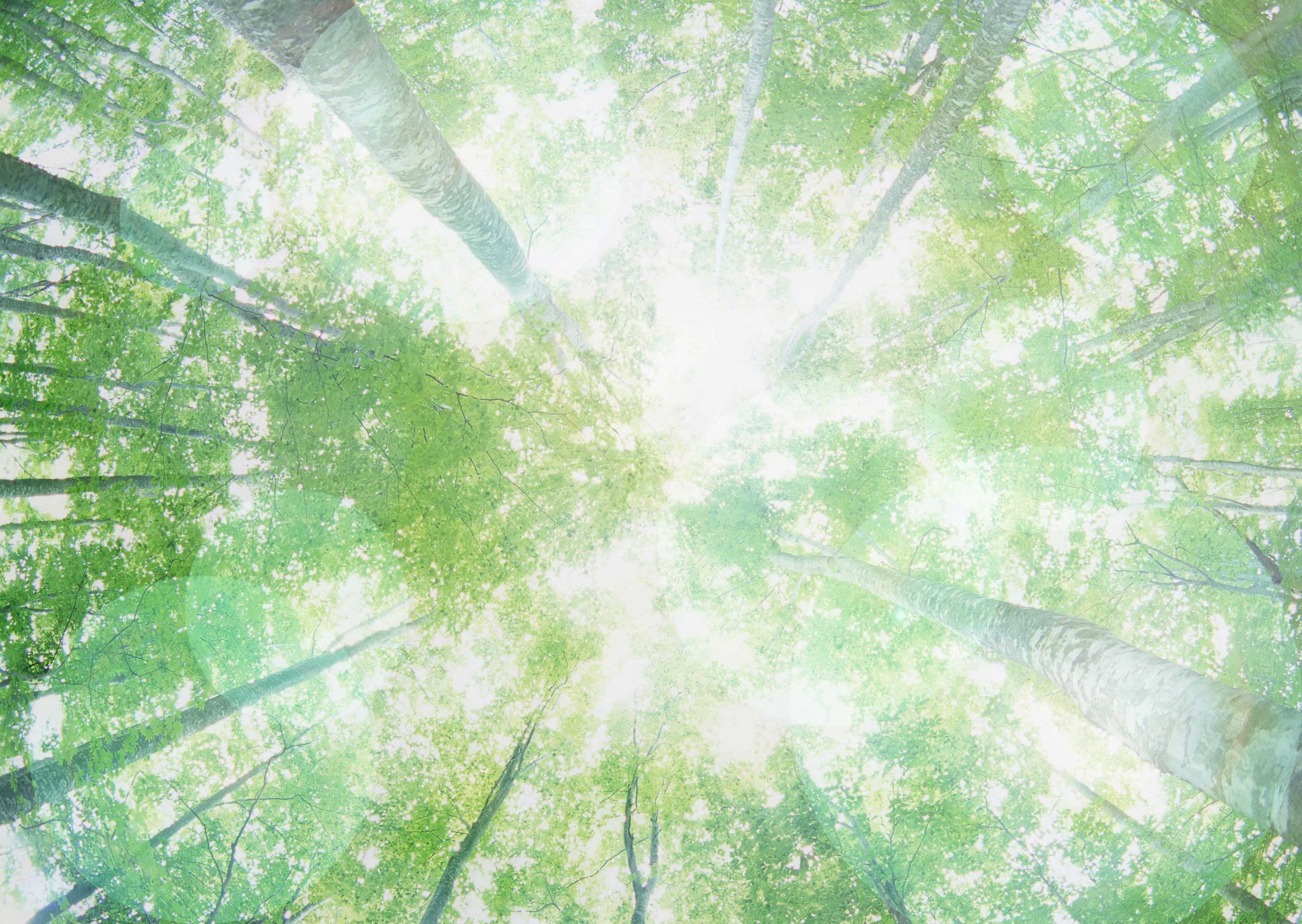 Братск
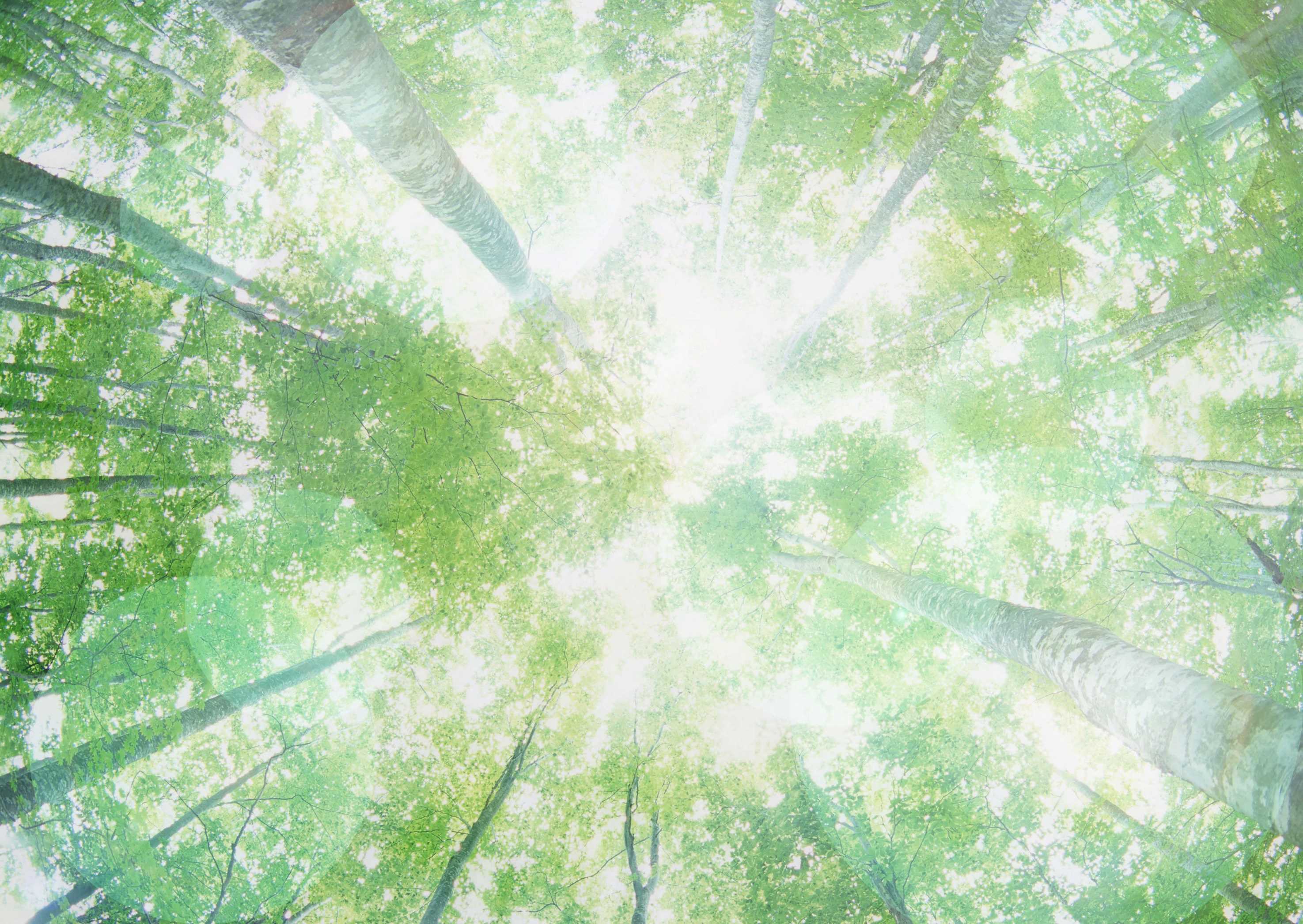 Возник город в связи со строительством Братской ГЭС  (а изначально основан как острог – временный населенный пункт в 1631)
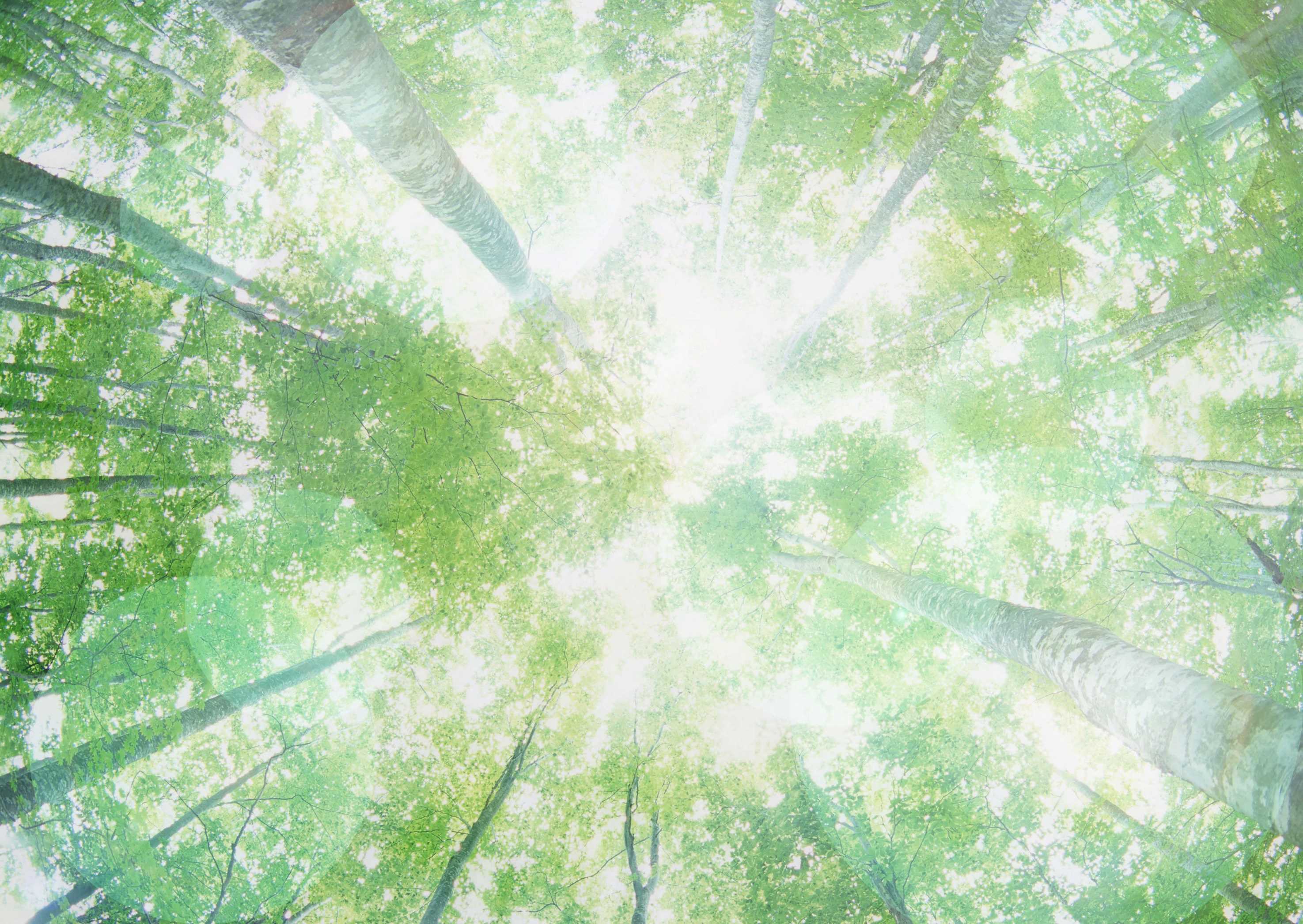 БРАТСКАЯ ГЭС  – одна из крупнейших ГЭС среди действующих станций России и мира.
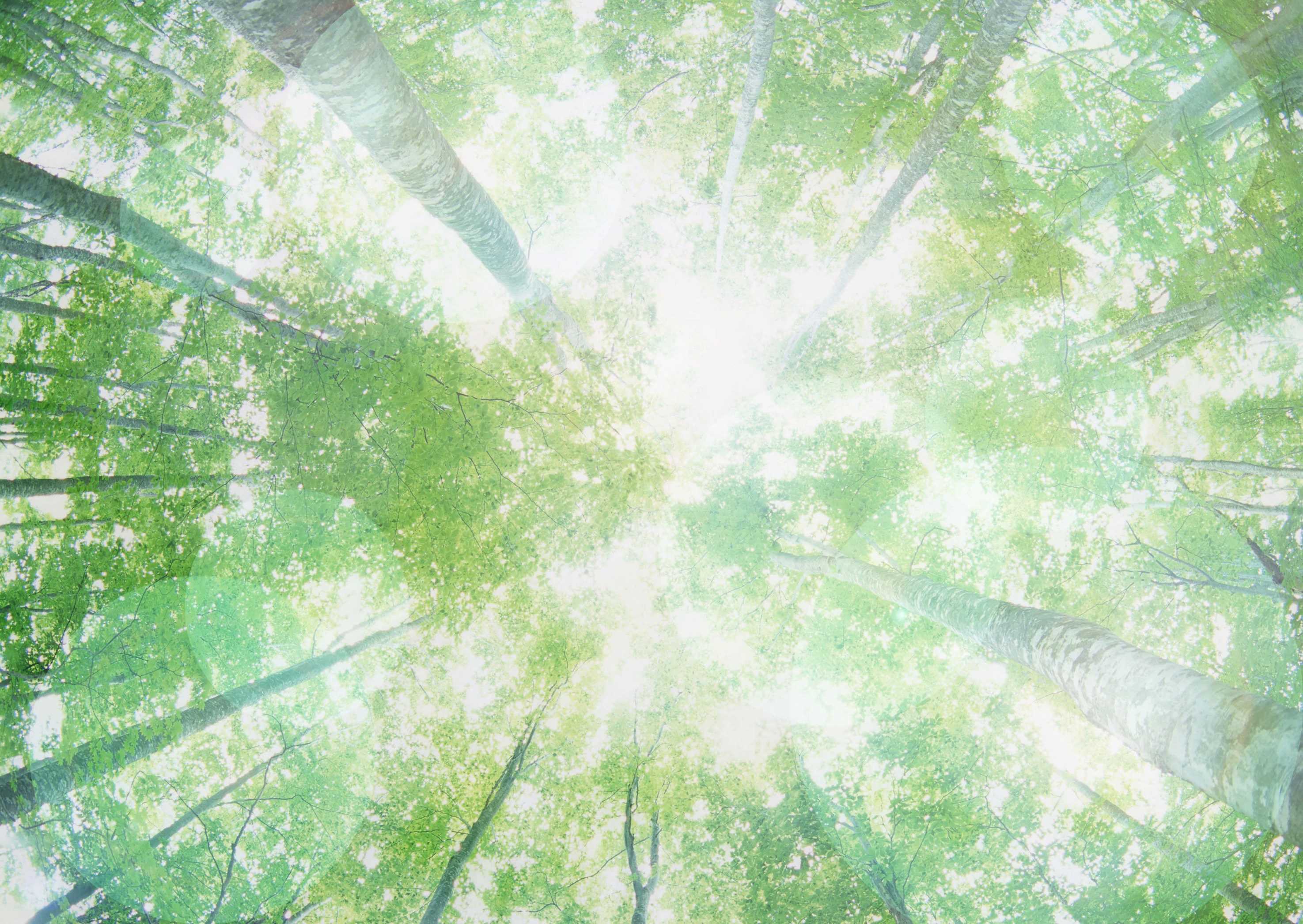 «Ангарская деревня» -  музей под открытым небом, расположенный на берегу реки Ангары.
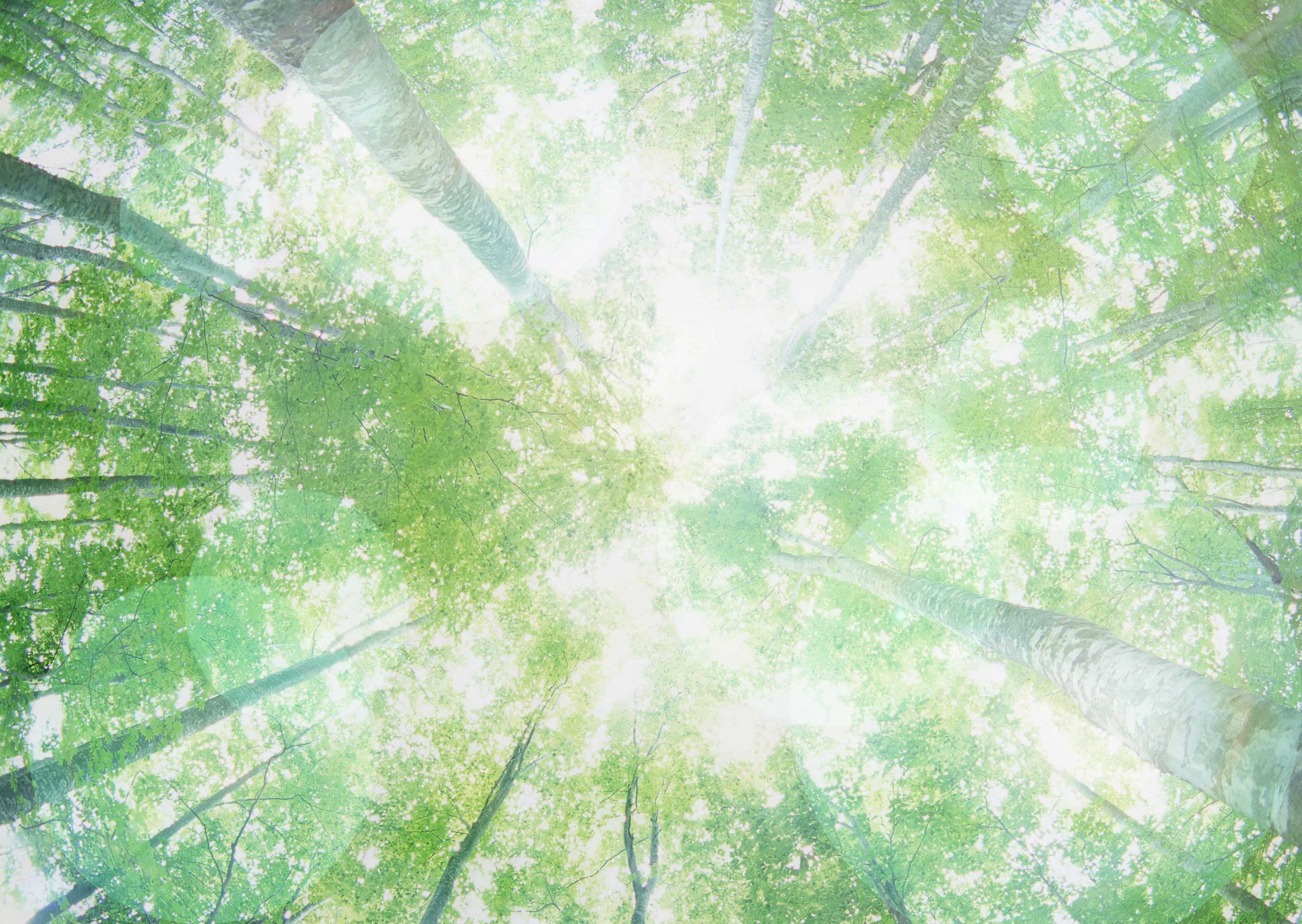 Ангарск
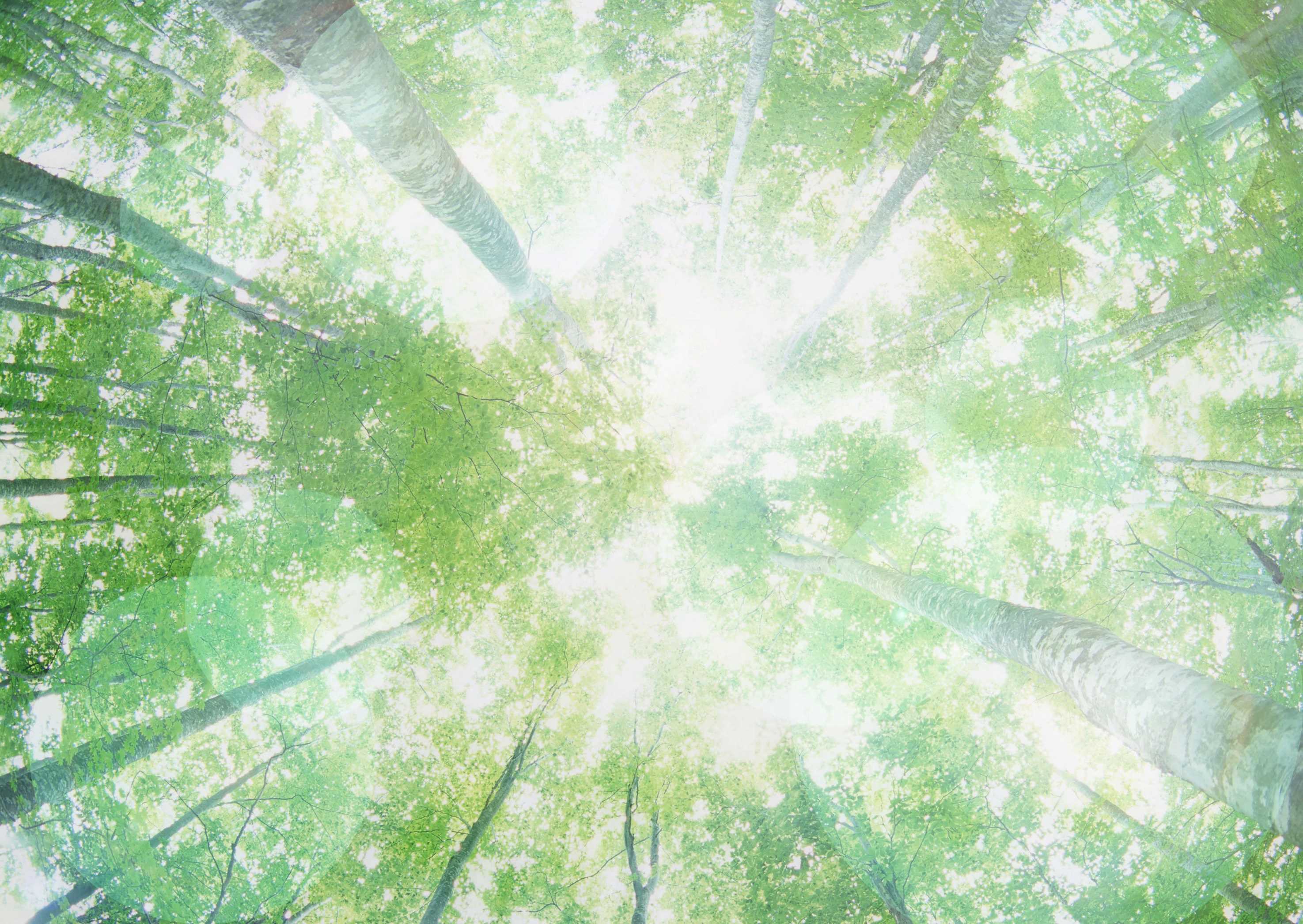 Ангарск славится  нефтеперерабатывающим заводом, химическим заводом, заводом масел, цементно-горным предприятием.
Музей Часов — достопримечательность не только города Ангарска, но и всей России в целом. Основатель музея Павел Курдюков. В коллекцию входят часы разных эпох, собранные с разных стран, а также  танковые, авиационные, шахматные,  автомобильные часы.
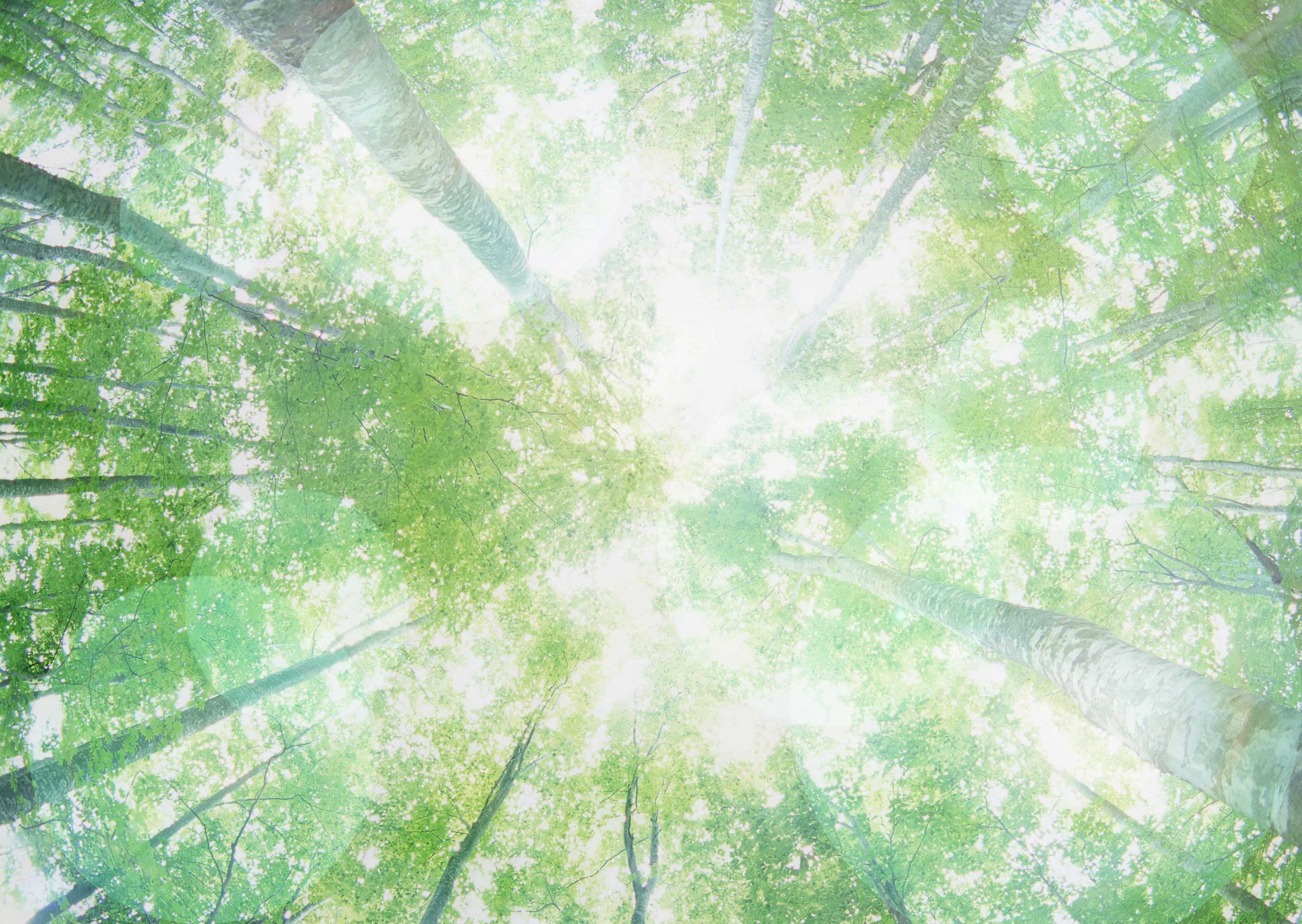 Усть-Илимск
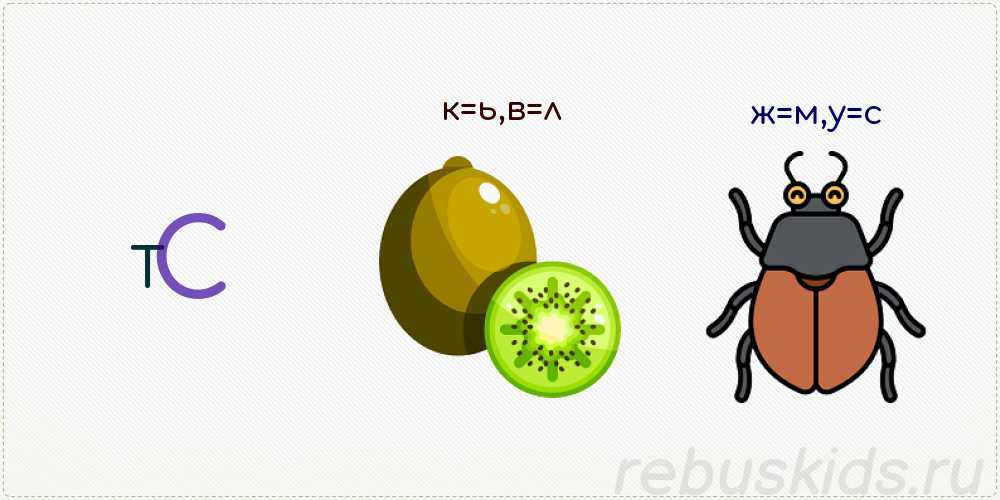 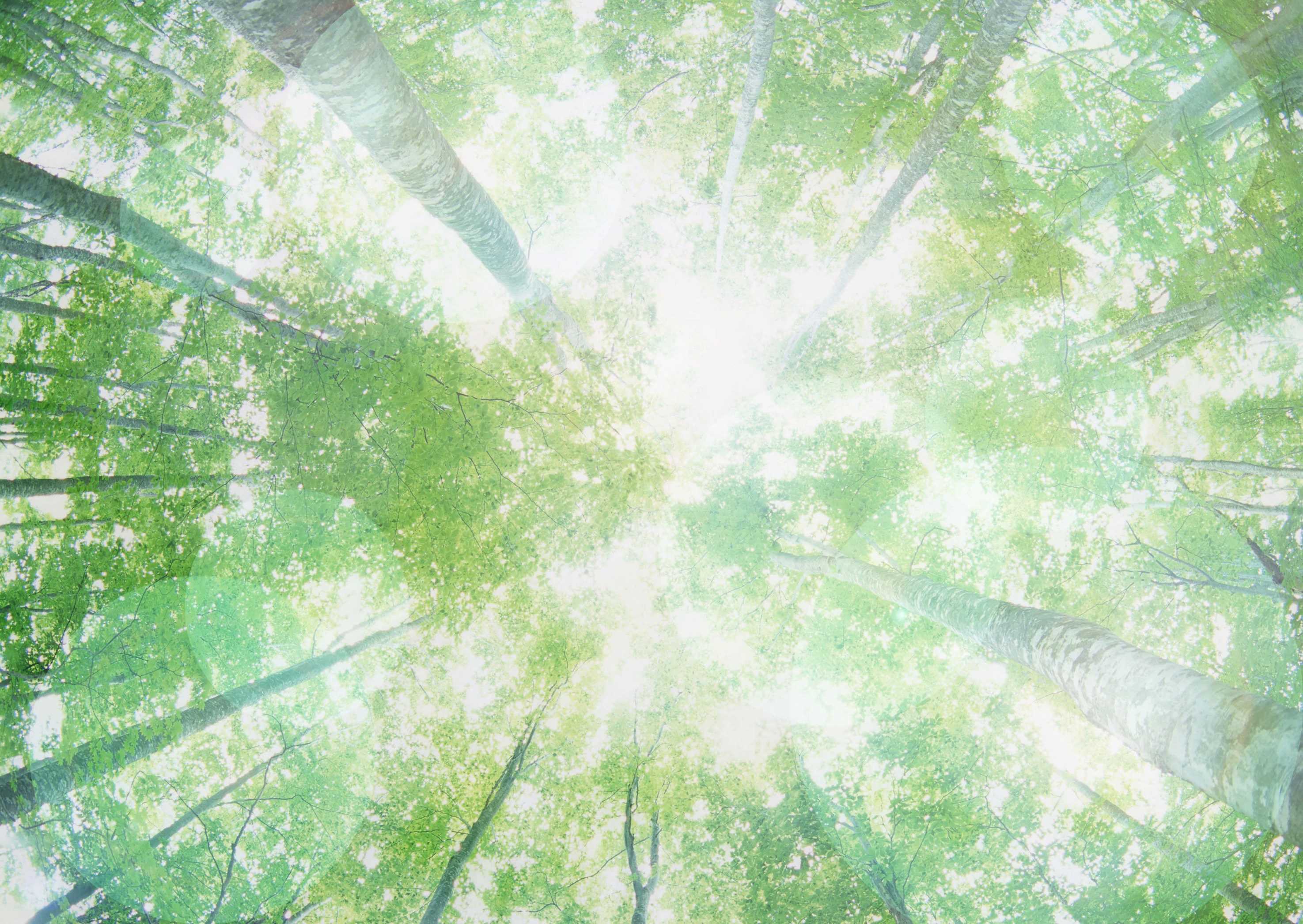 Усть-Илимский ЛПК  одно из крупнейших в мире лесохимических предприятий, а  трамвайный маршрут занесен в книгу рекордов Гиннеса как самый северный  в мире.
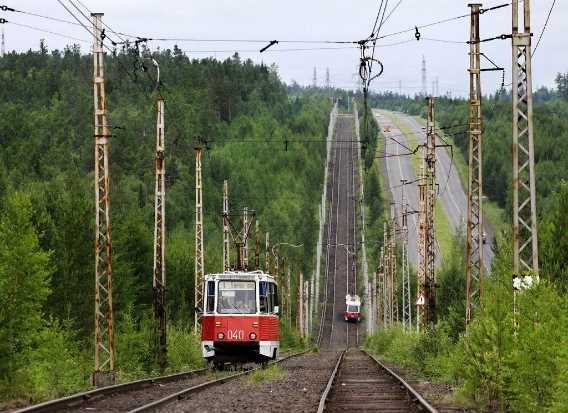 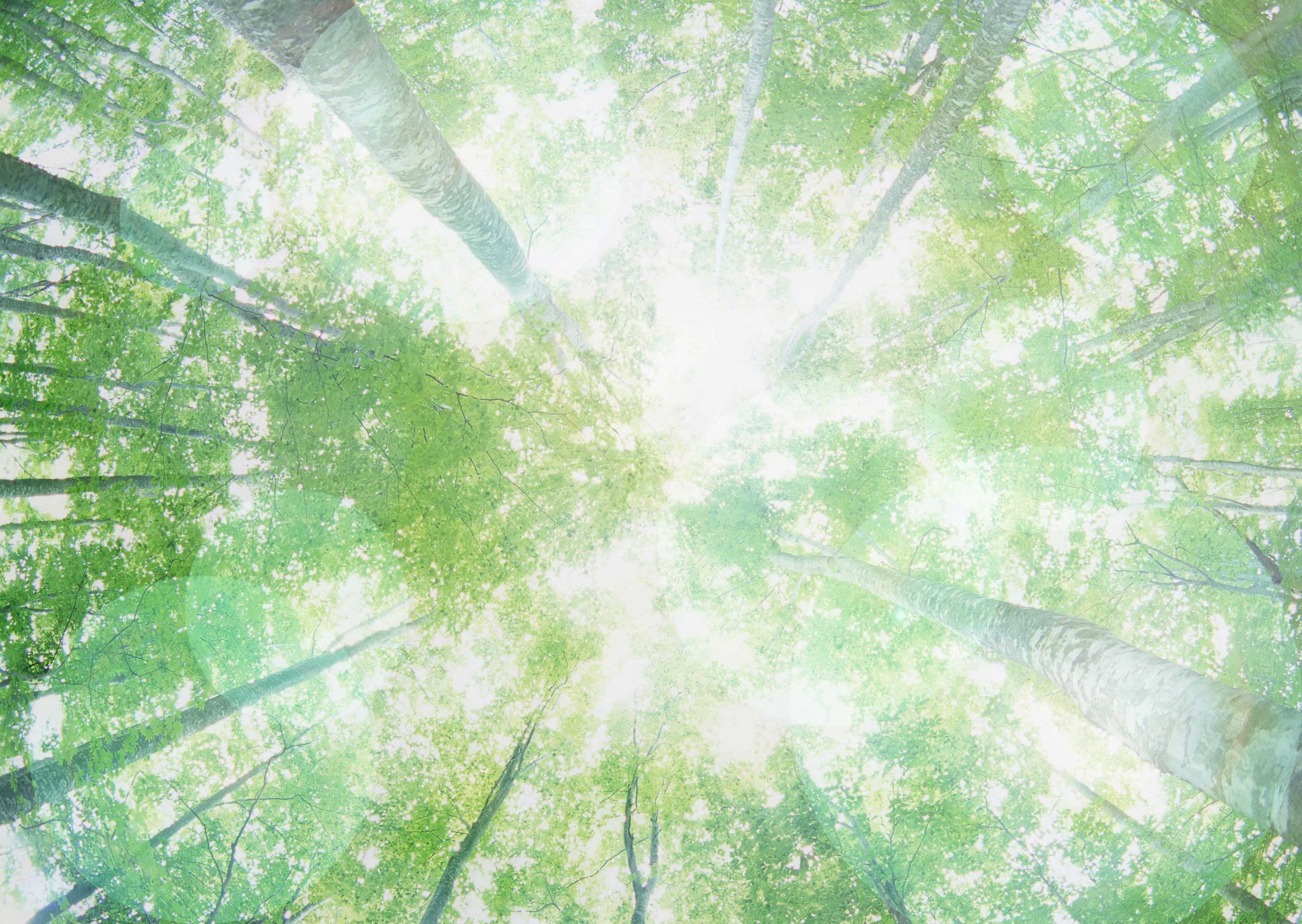 Усолье-Сибирское
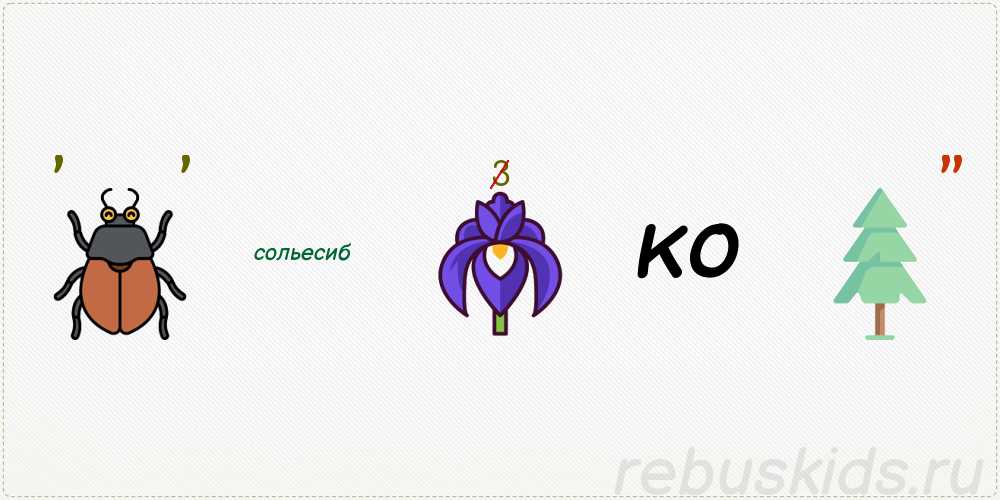 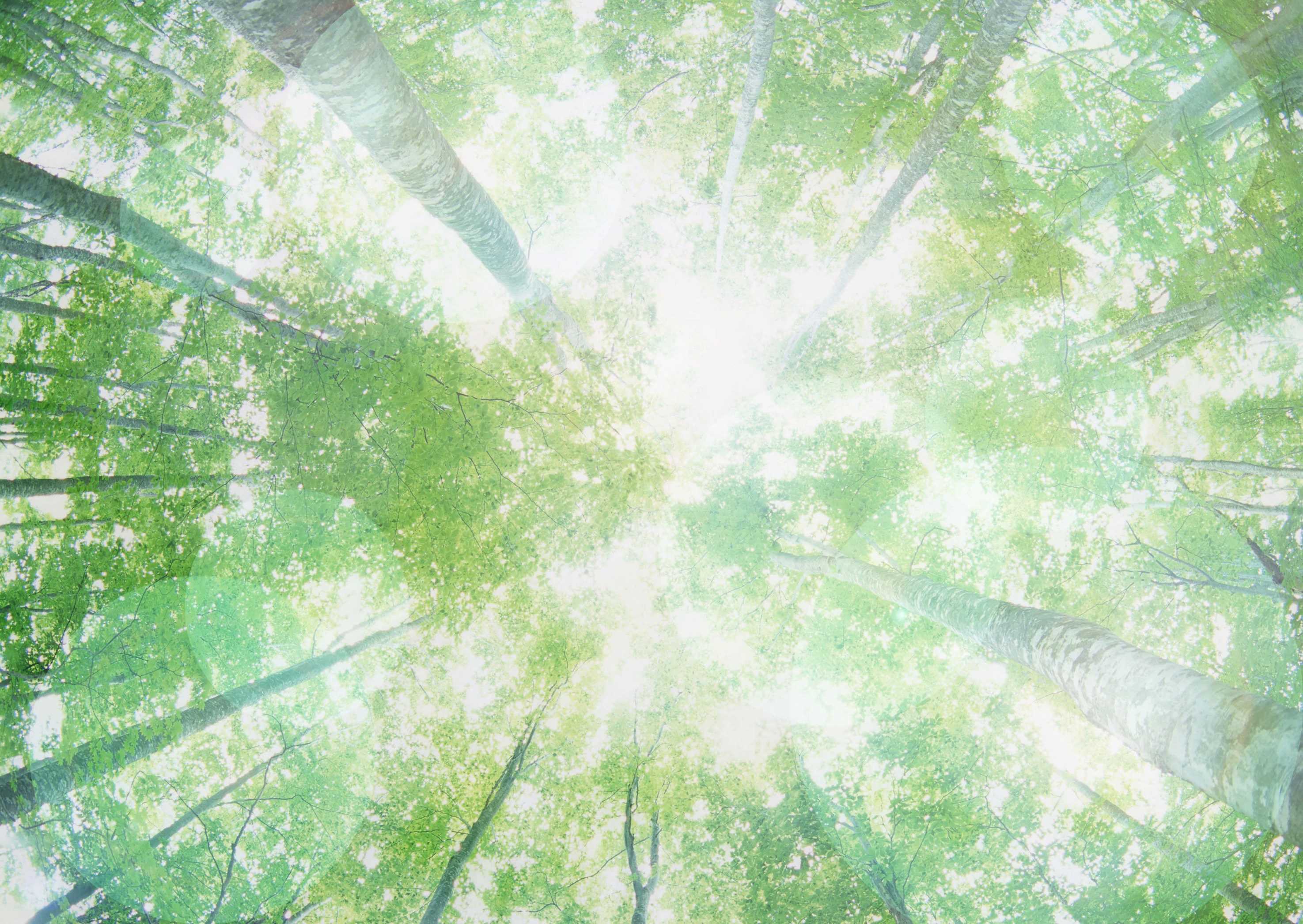 Название города закрепилось в связи с развитием соляного промысла, город расположен у соли. Много памятников украшают город.
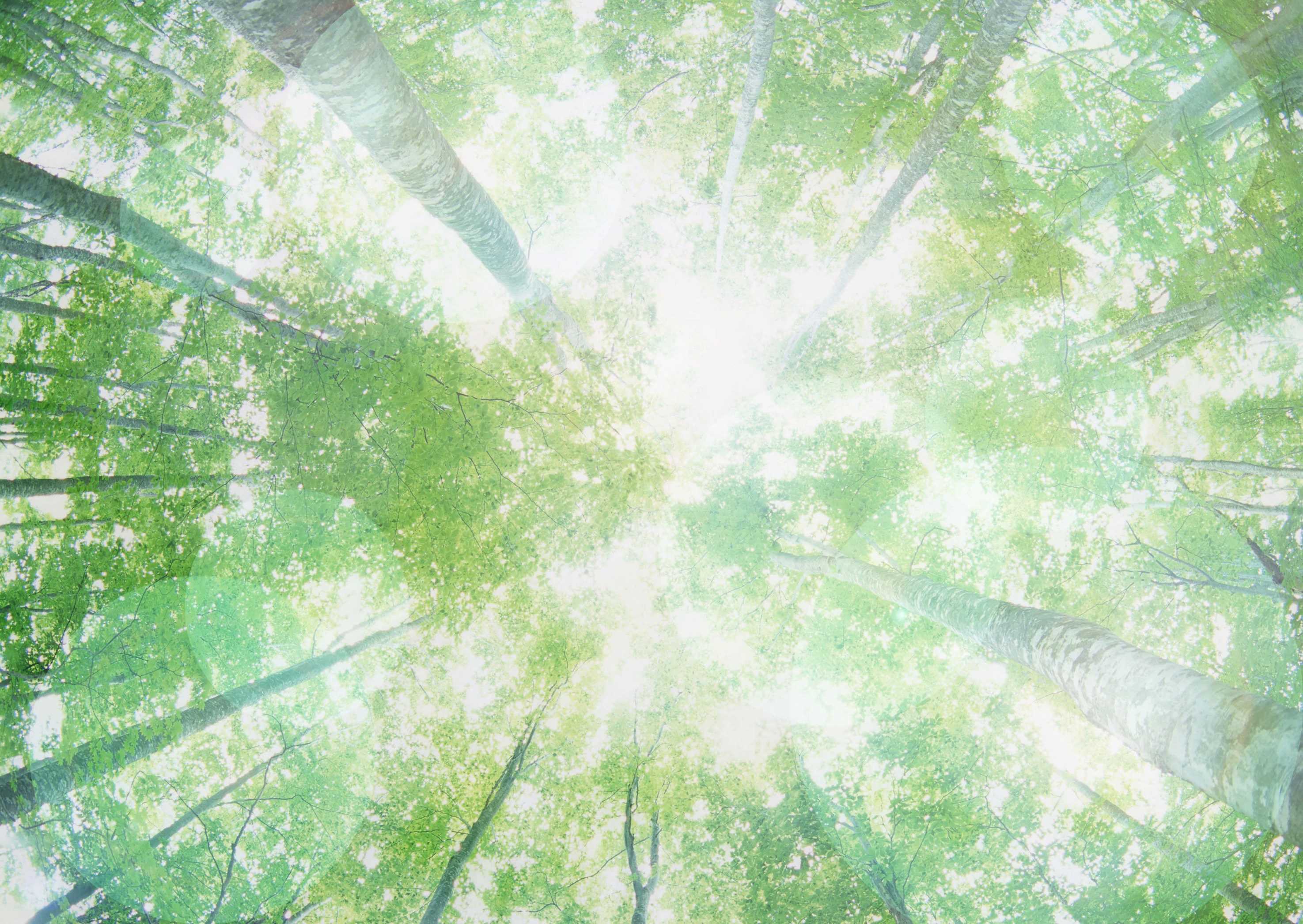 Памятник сантехнику. Памятник мамонтенку и его маме.
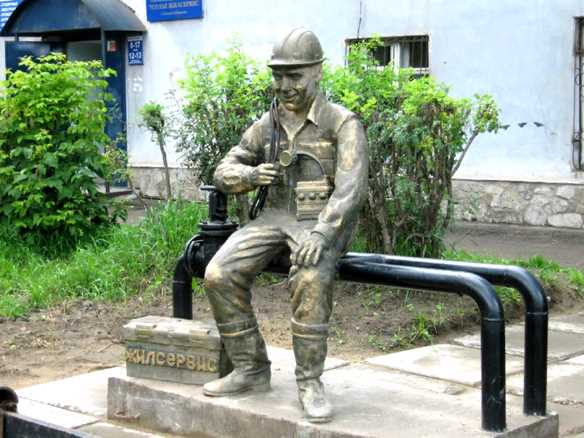 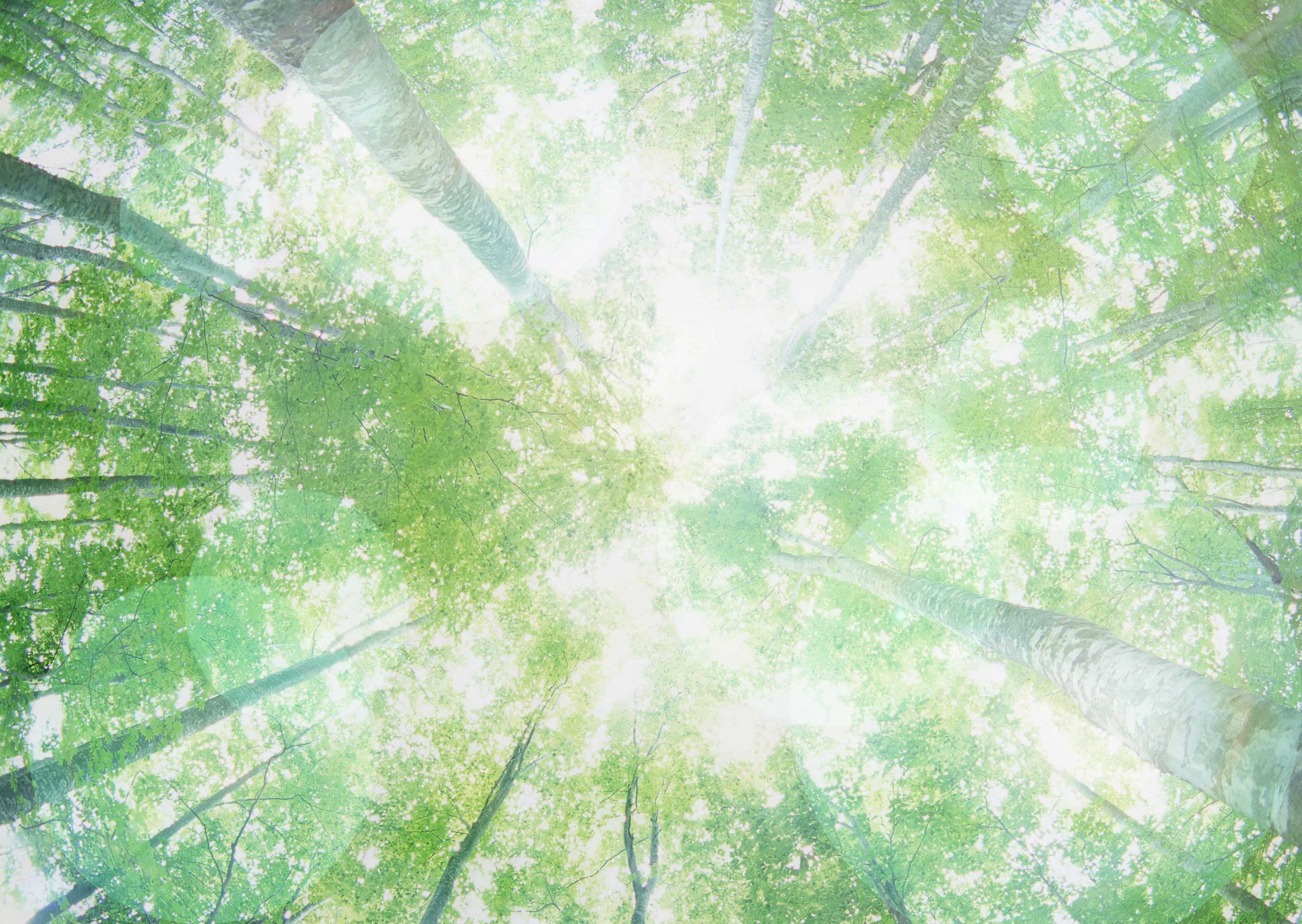 Черемхово
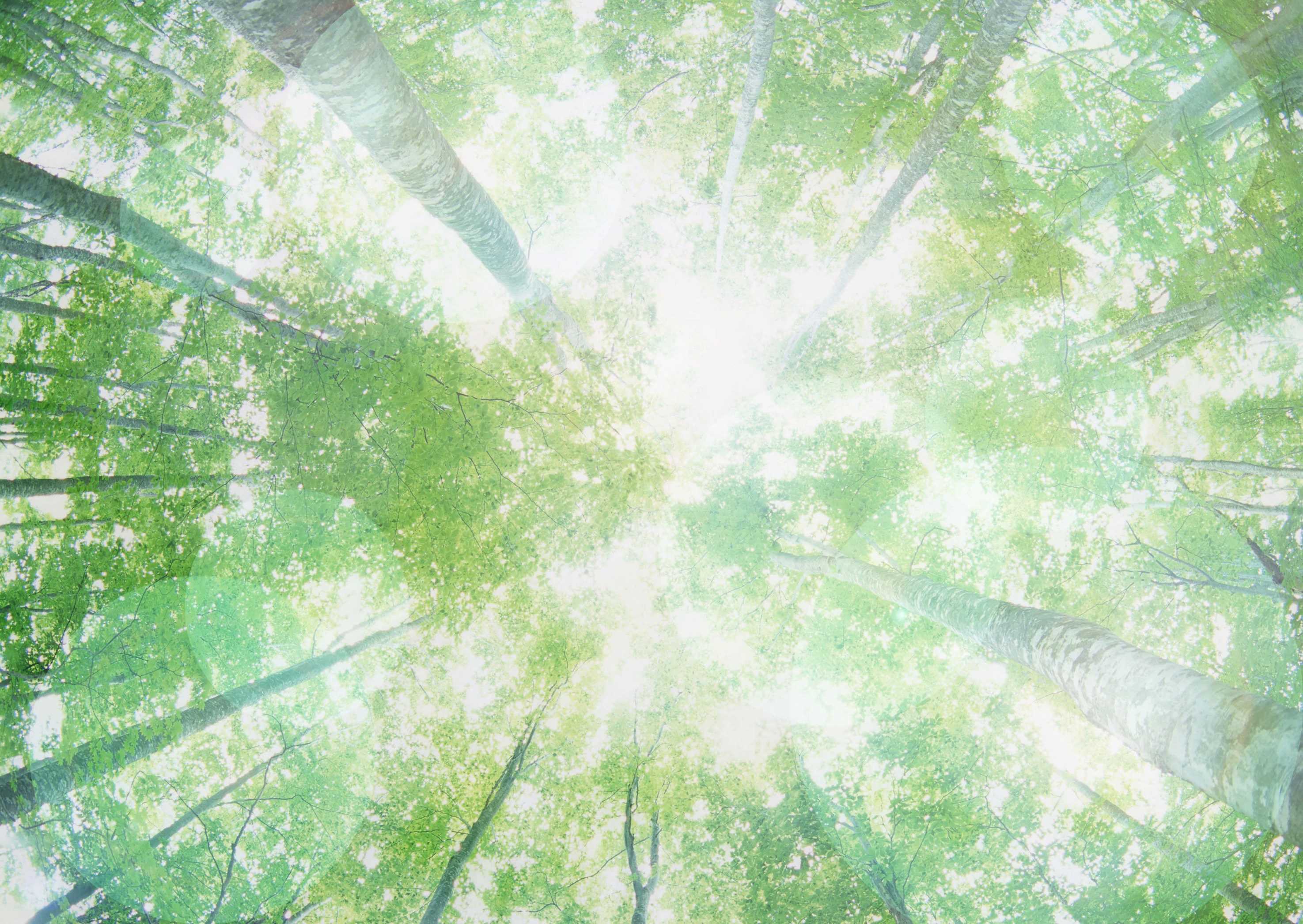 В Черемхово единственное предприятие в Восточной Сибири ремонтирующее горную спецтехнику.
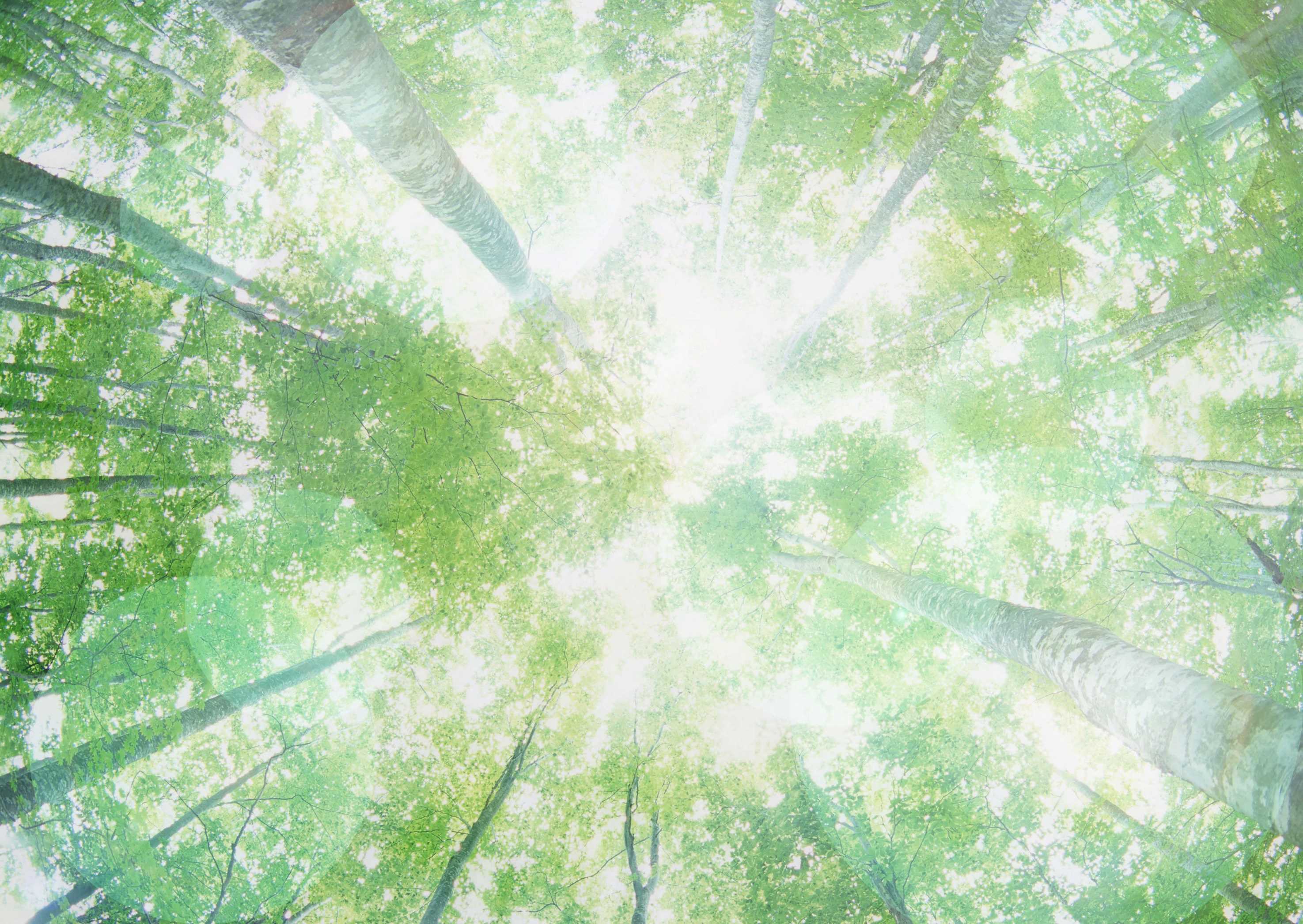 Скульптурная композиции «Любовь и голуби», посвященная  известному земляку, драматургу Владимиру Павловичу Гуркину.
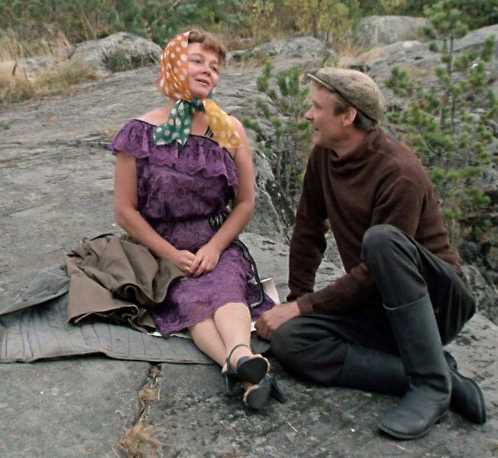 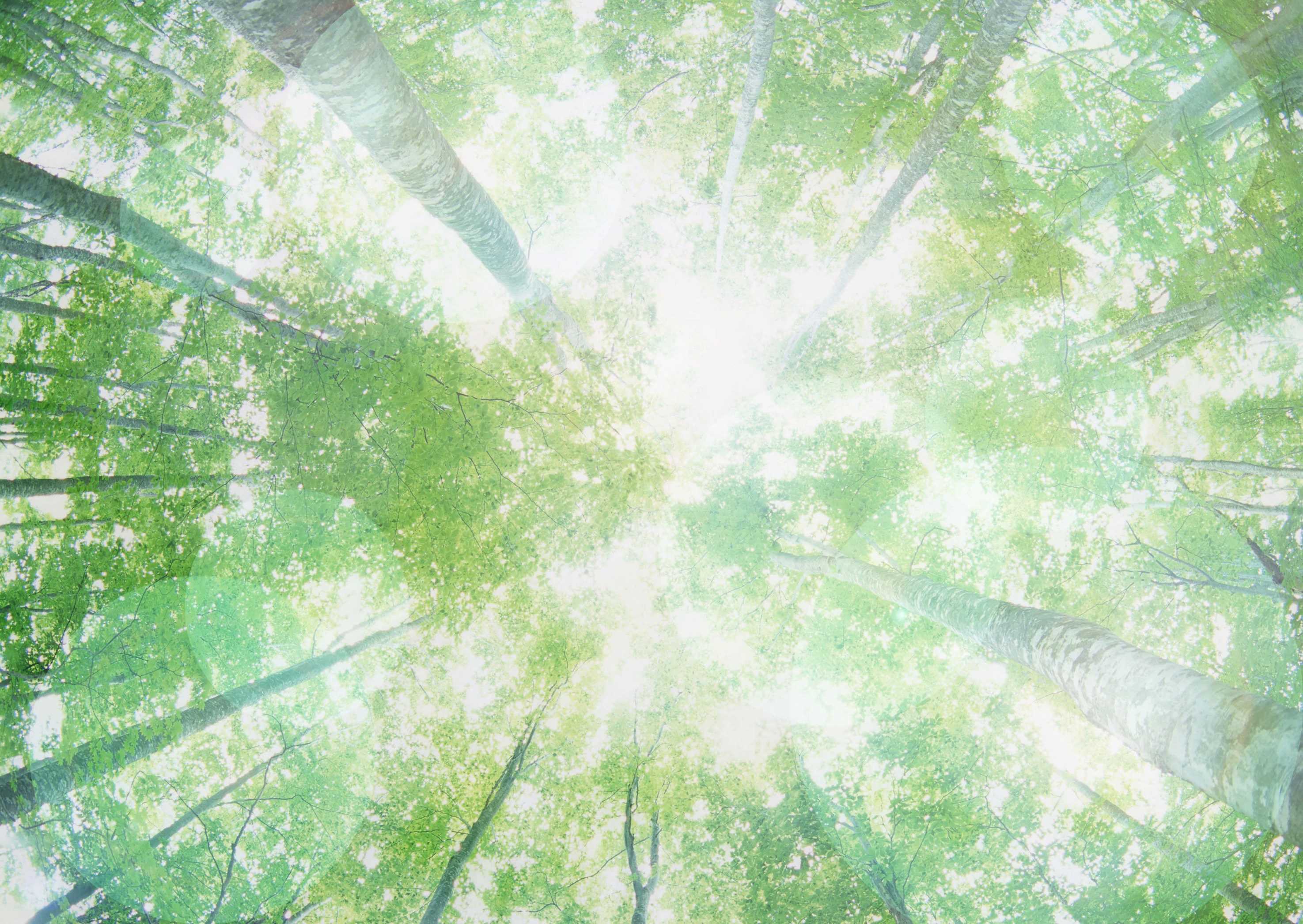 Памятник шахтерам и  импровизированный мемориал «Ковш» посвящен шахтерской доблести и уважению к их труду.
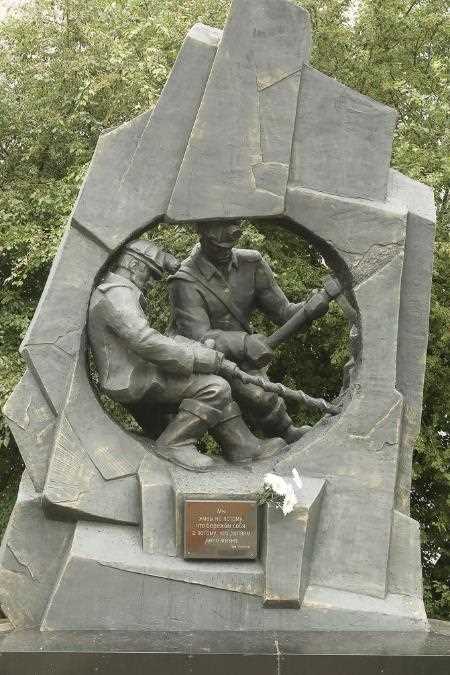 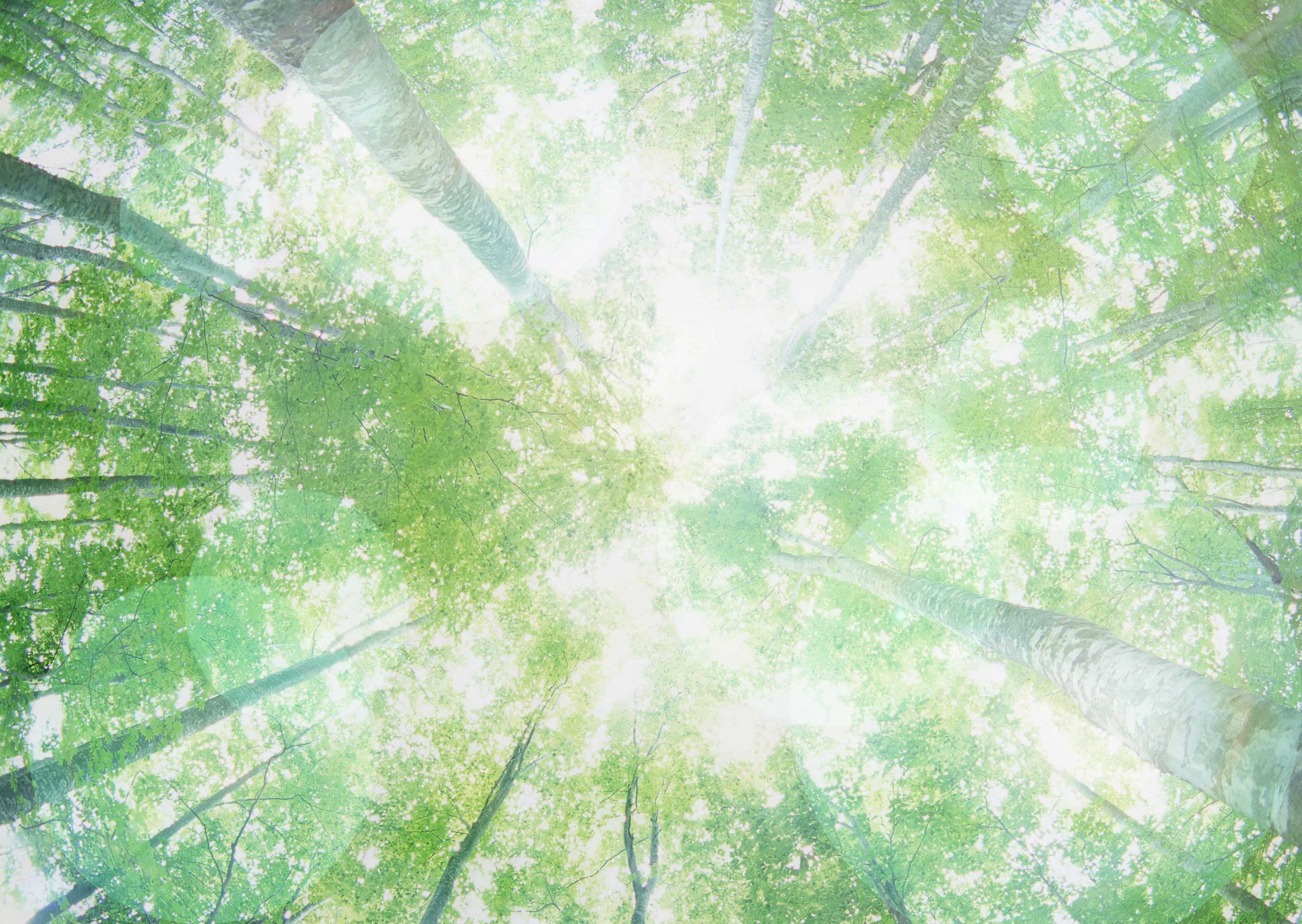 Шелехов
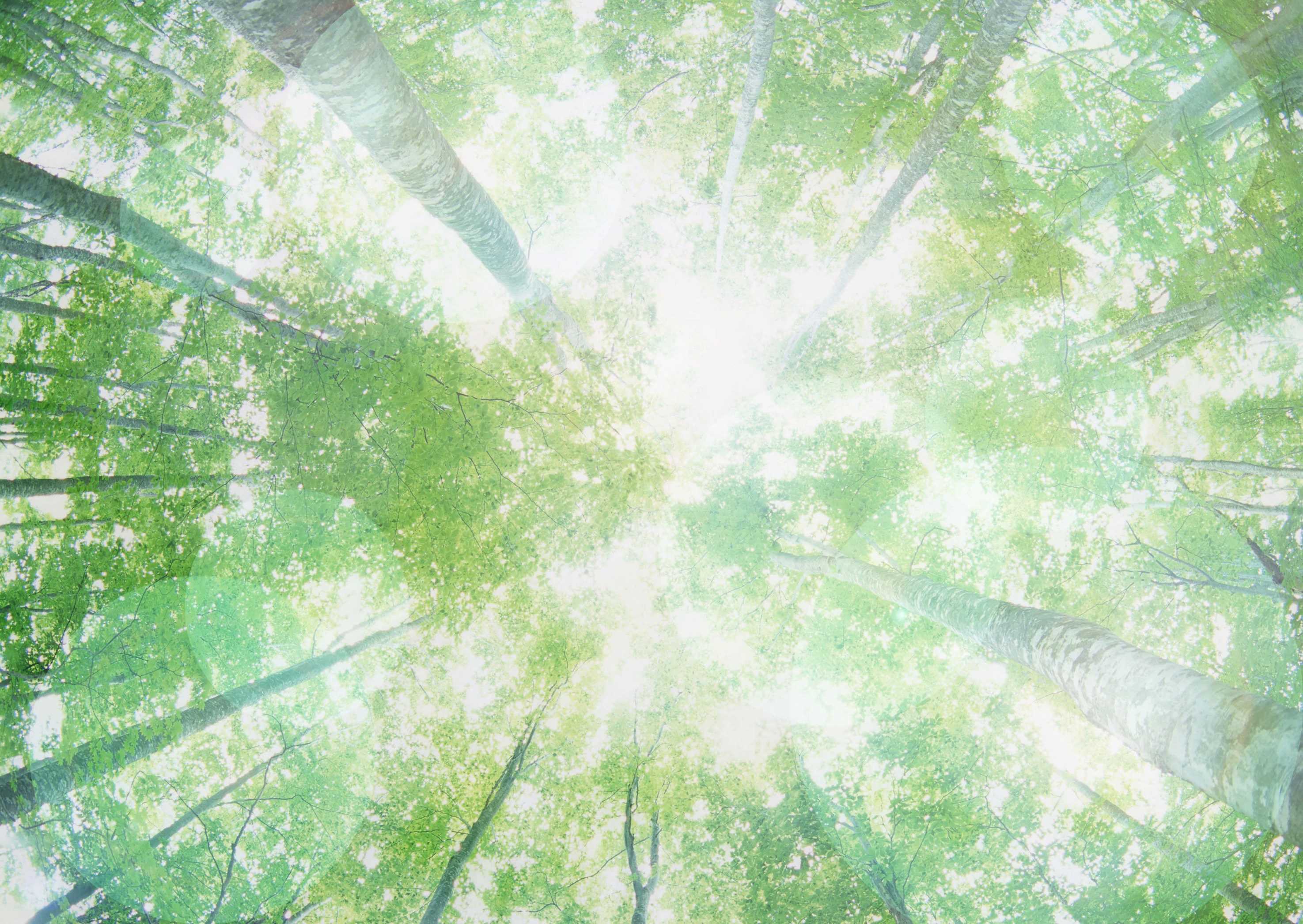 Город назван в честь землепроходца, которого называют «русским Колумбом» Григория  Шелехова.
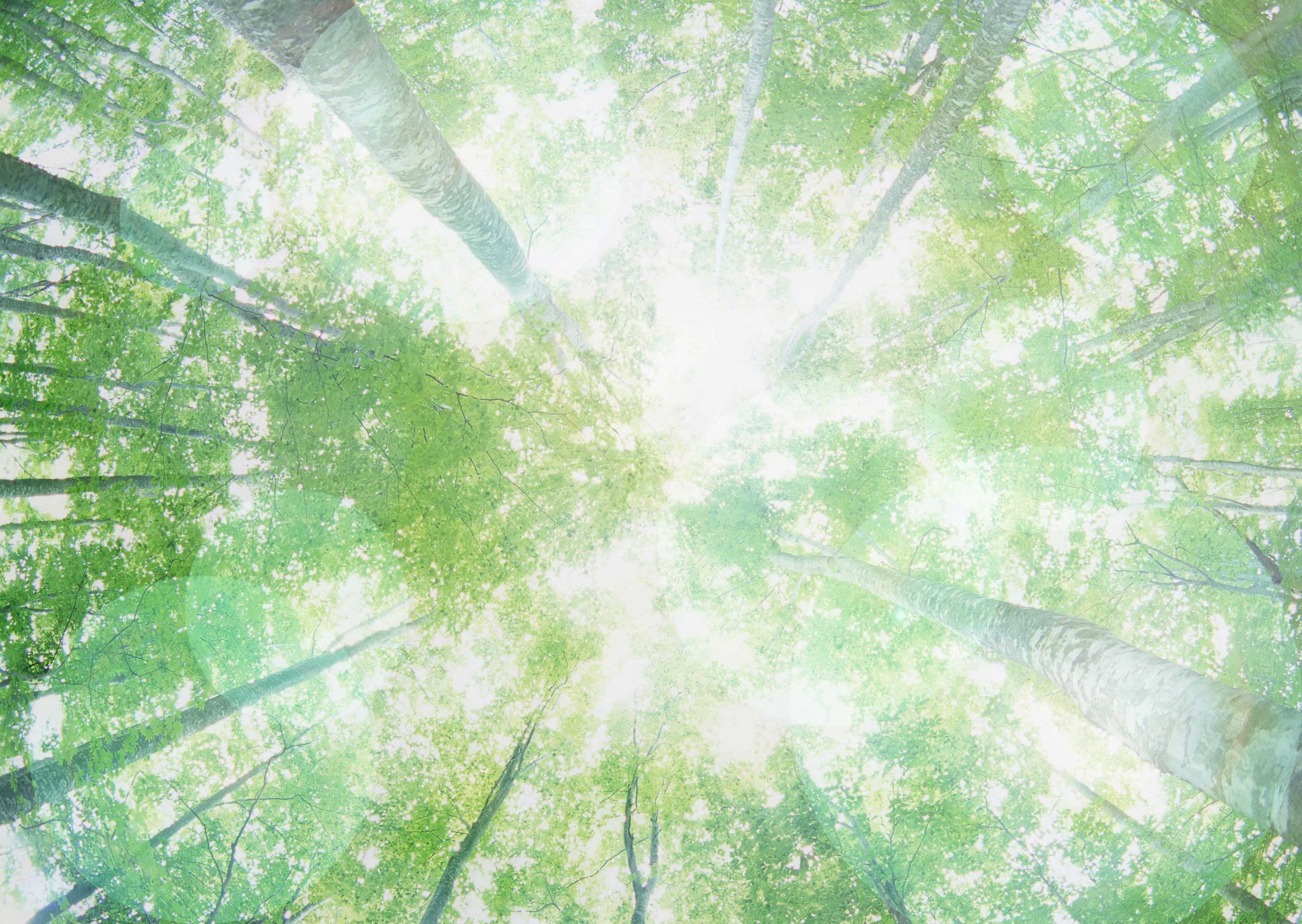 Усть-Кут
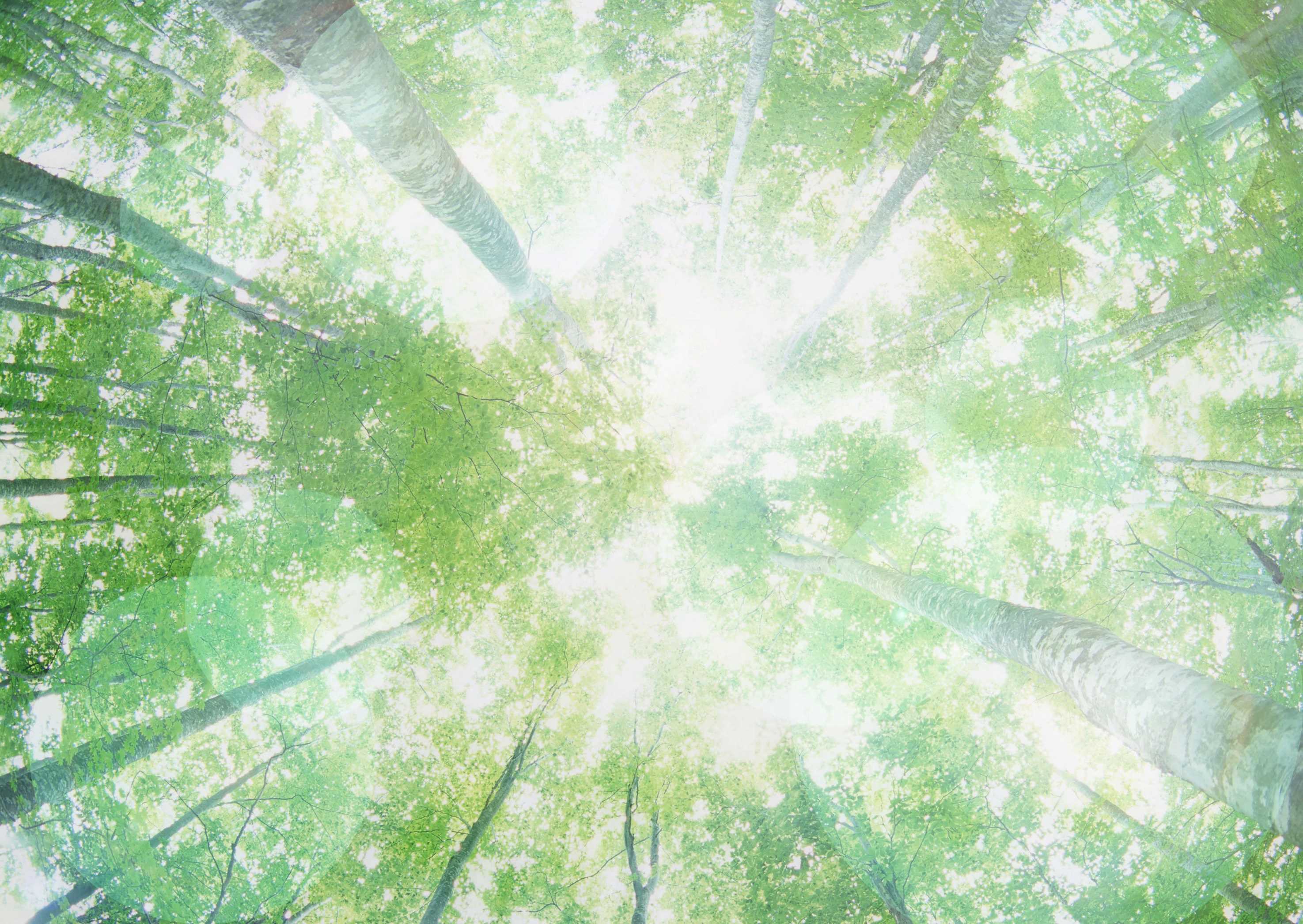 Поселение было основано в устье реки Куты, отсюда и название. В городе есть «Осетровский речной порт»
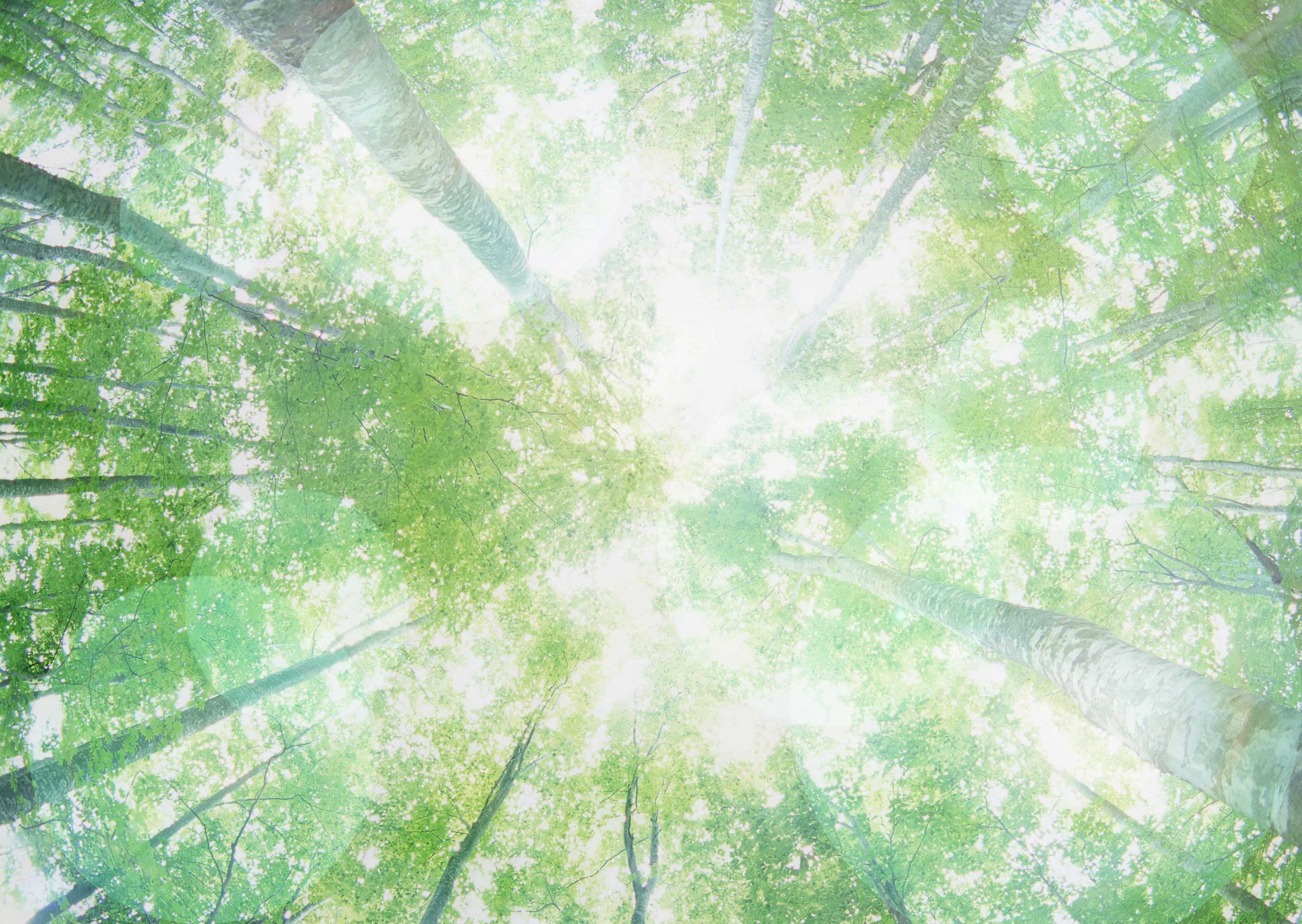 Тулун
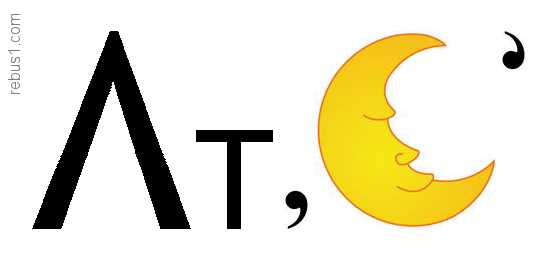 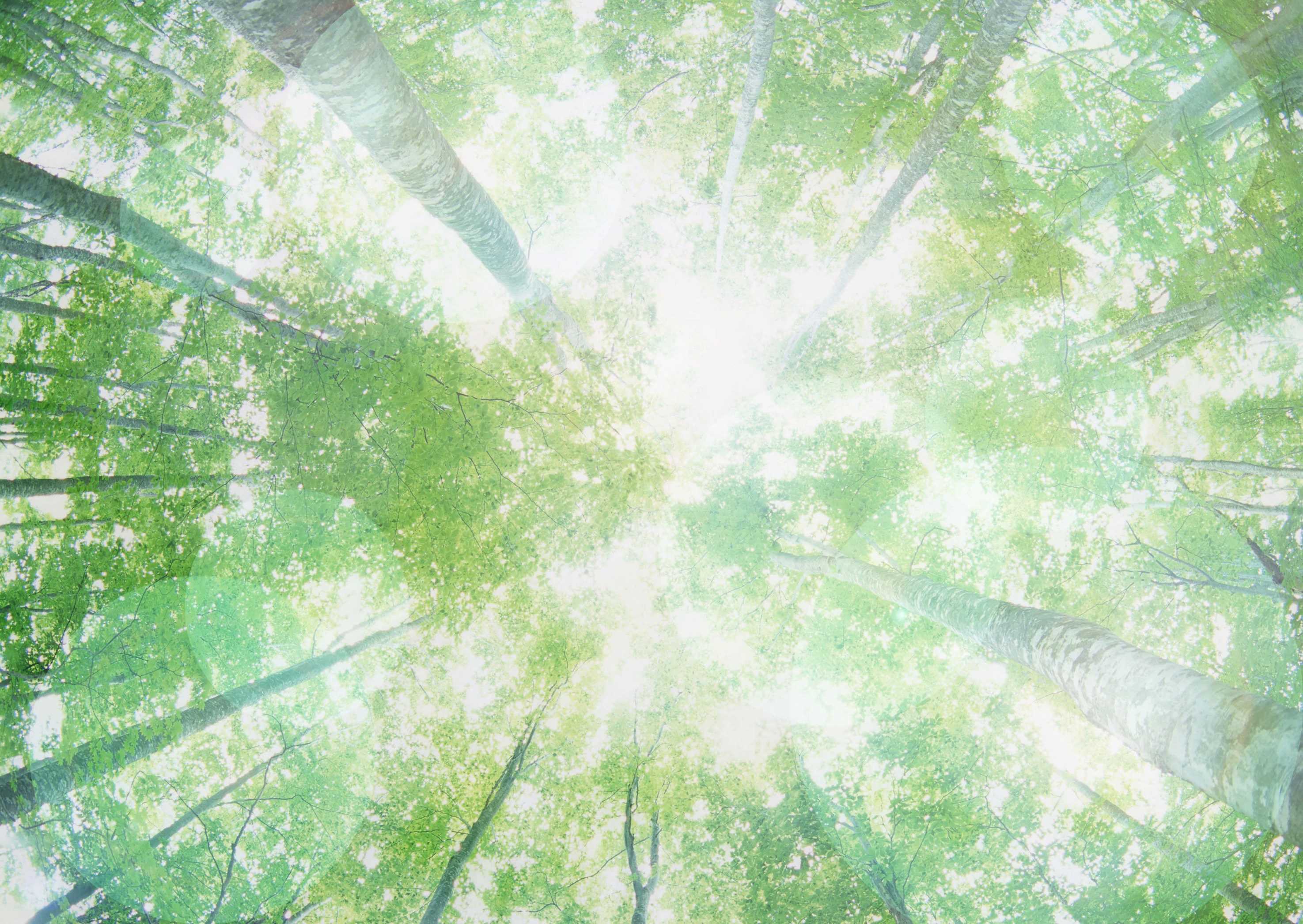 В 2019 г. После прорыва дамбы хлынула 14 м волна, 3,5 тыс. зданий просто перестало существовать, погибло 26 человек. Но город интенсивно  восстанавливают. Тулун – «угольное сердце» Иркутской области.
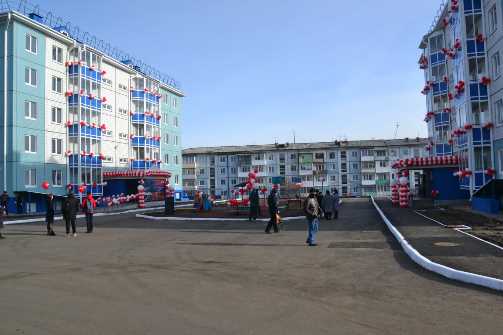 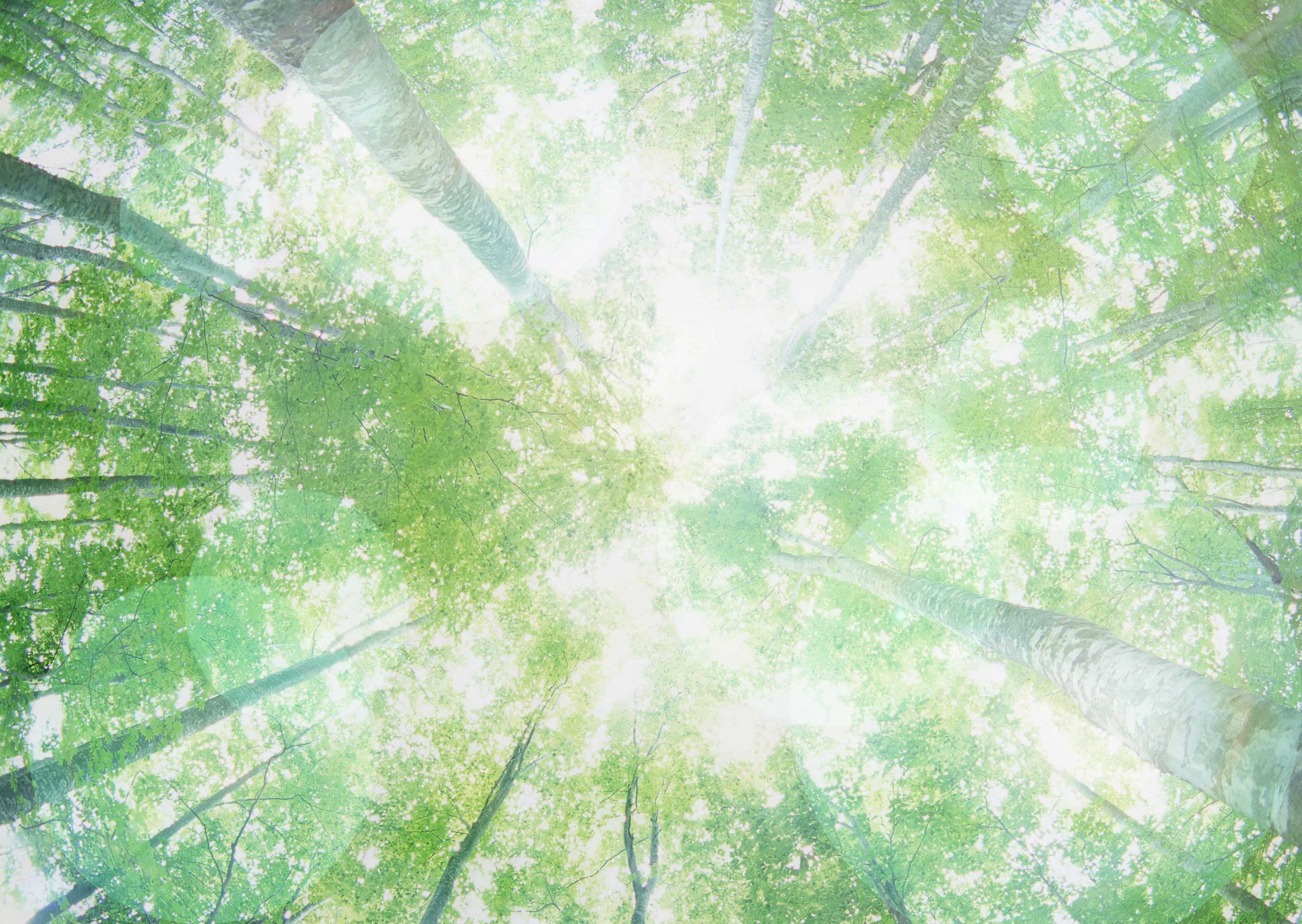 Саянск
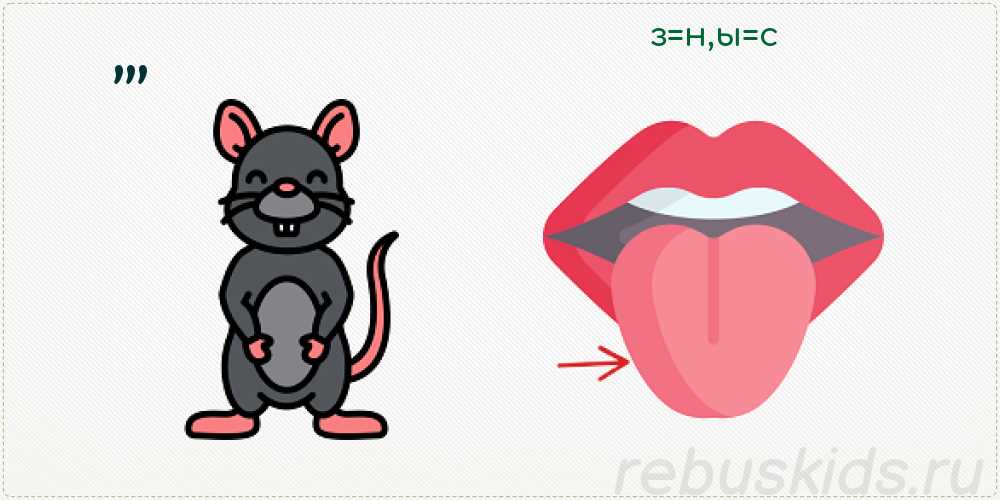 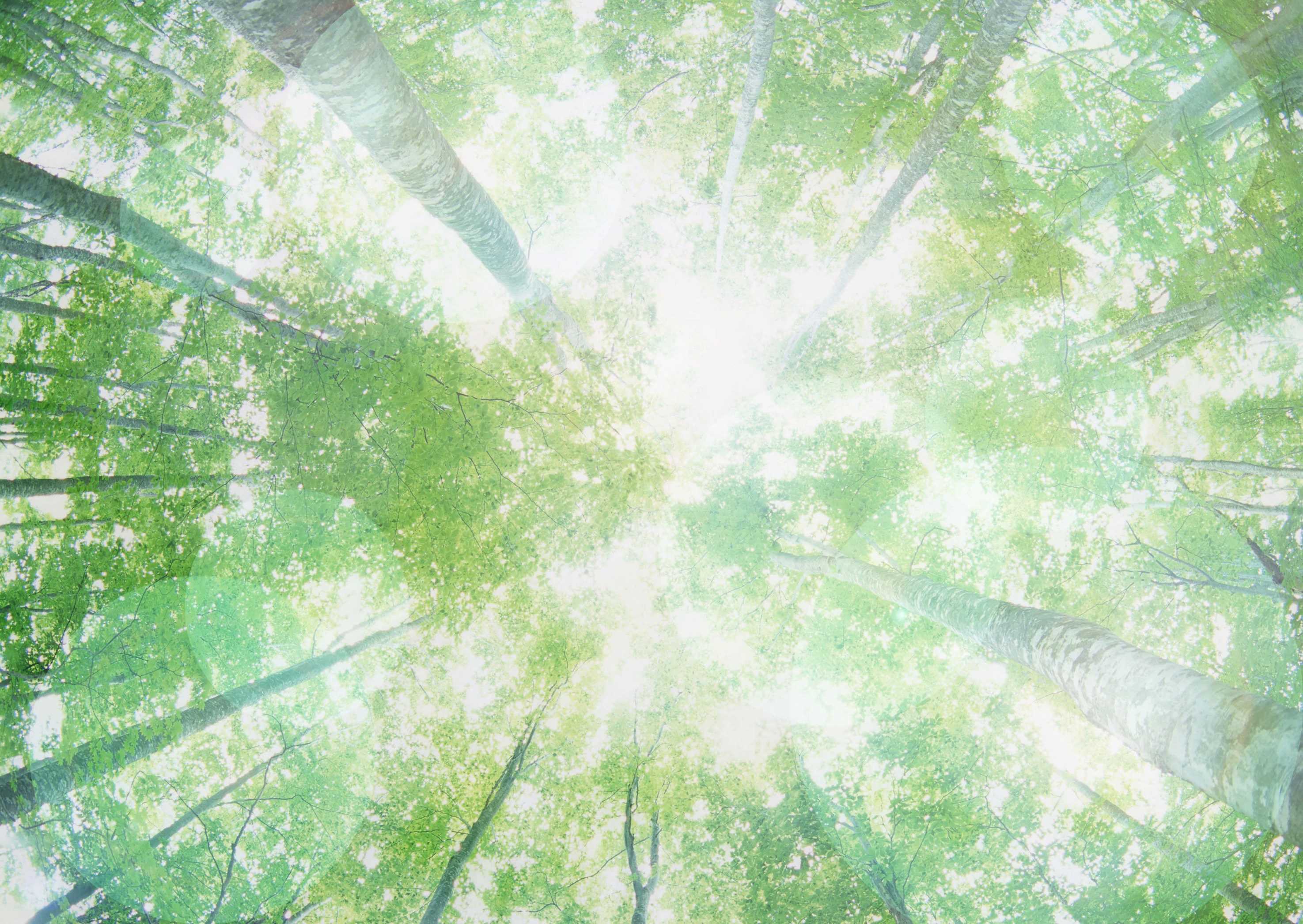 Аллея скульптур,  созданных во время фестиваля  деревянных объектов украшает самый молодой город Иркутской области.
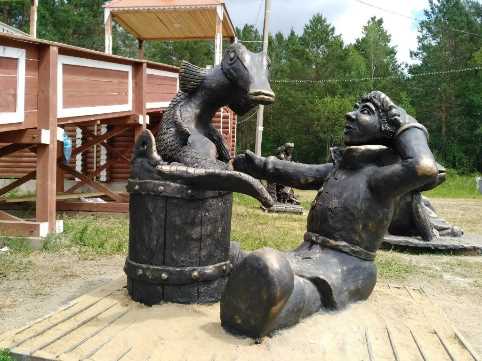 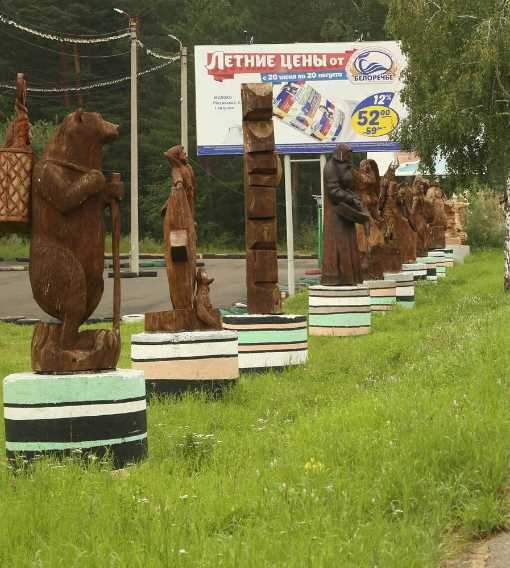 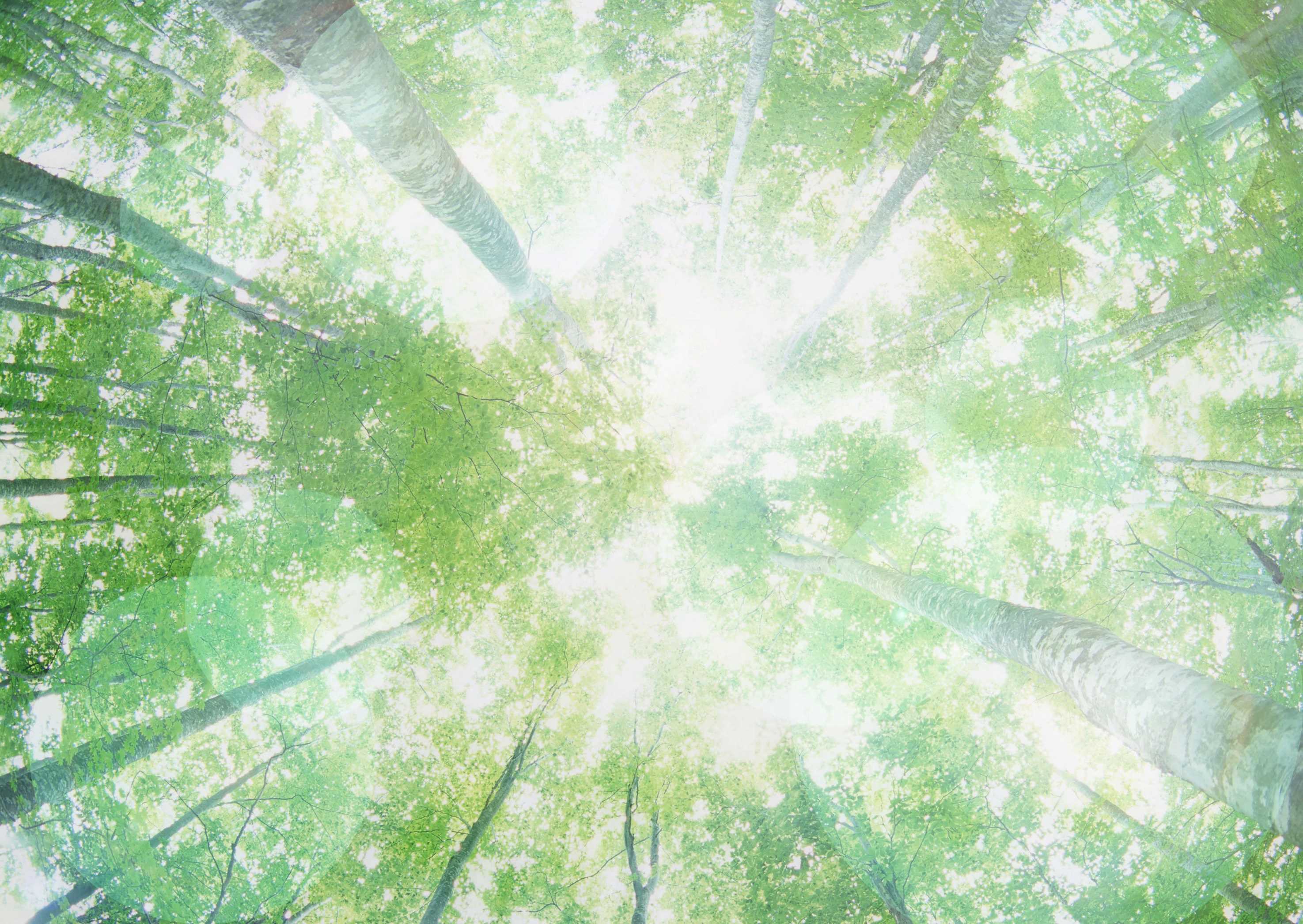 Нижнеудинск
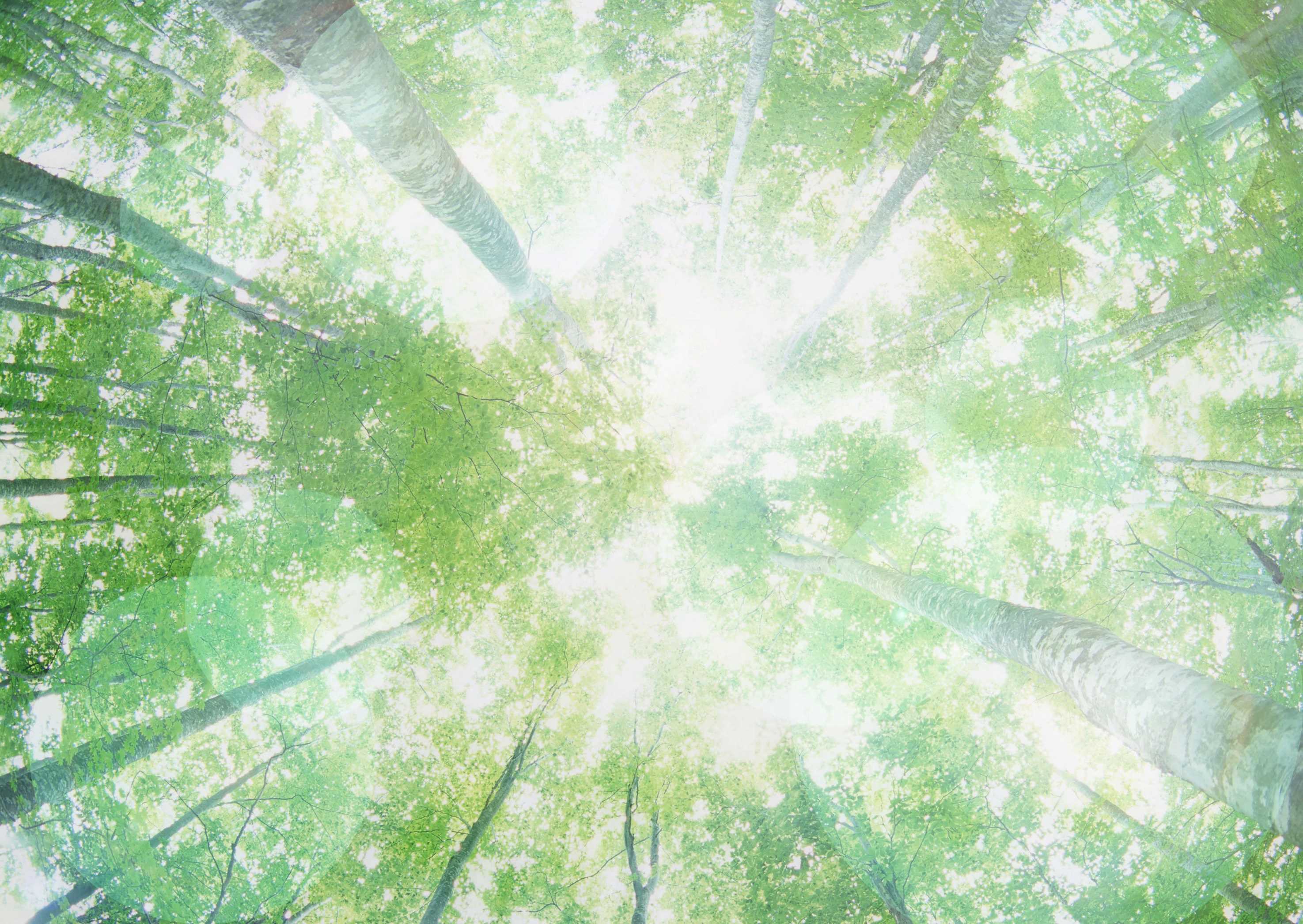 Уковский водопад — один из самых известных водопадов Прибайкалья. Его высота — 18 м. Находится в окрестностях Нижнеудинска.
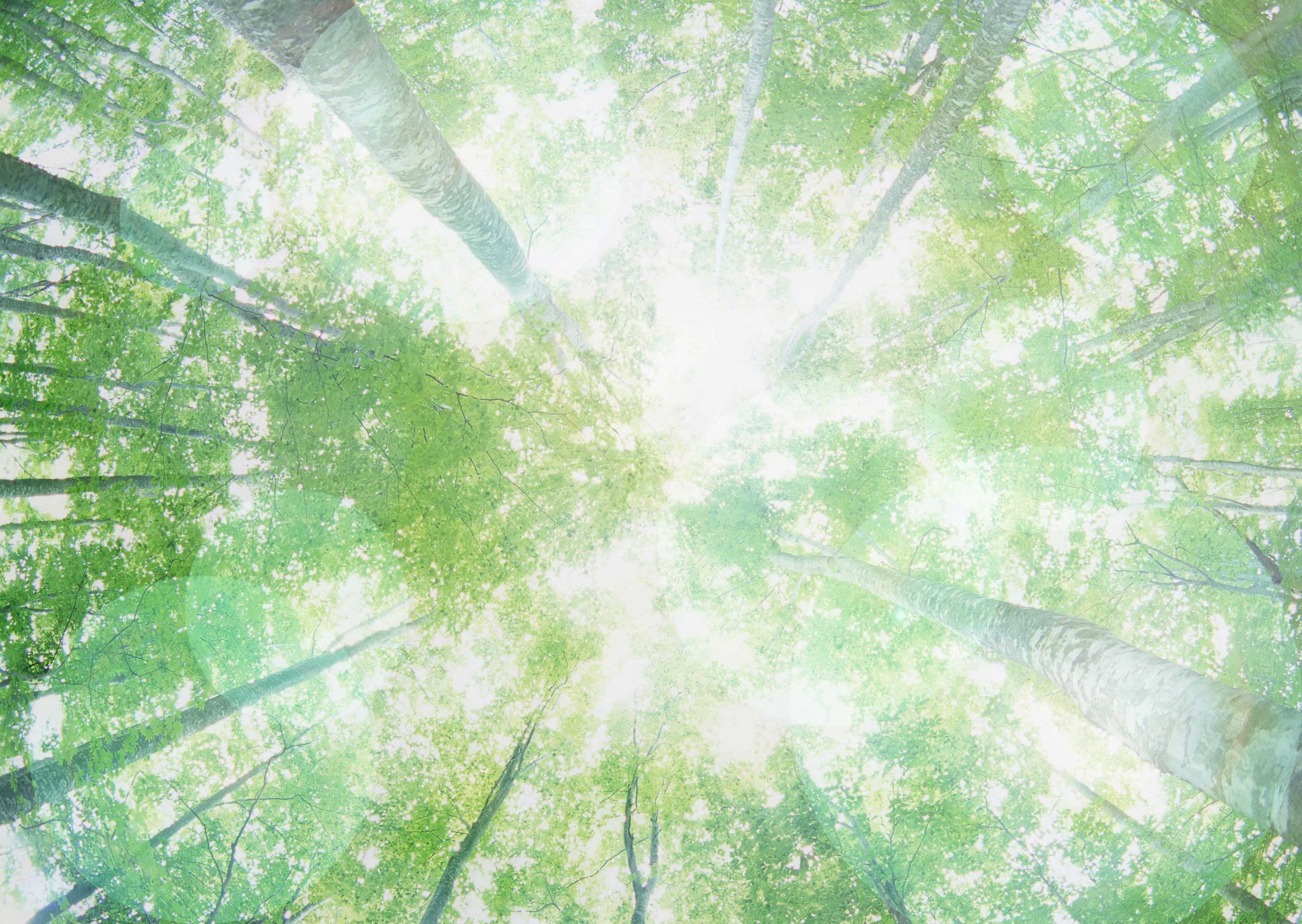 Тайшет
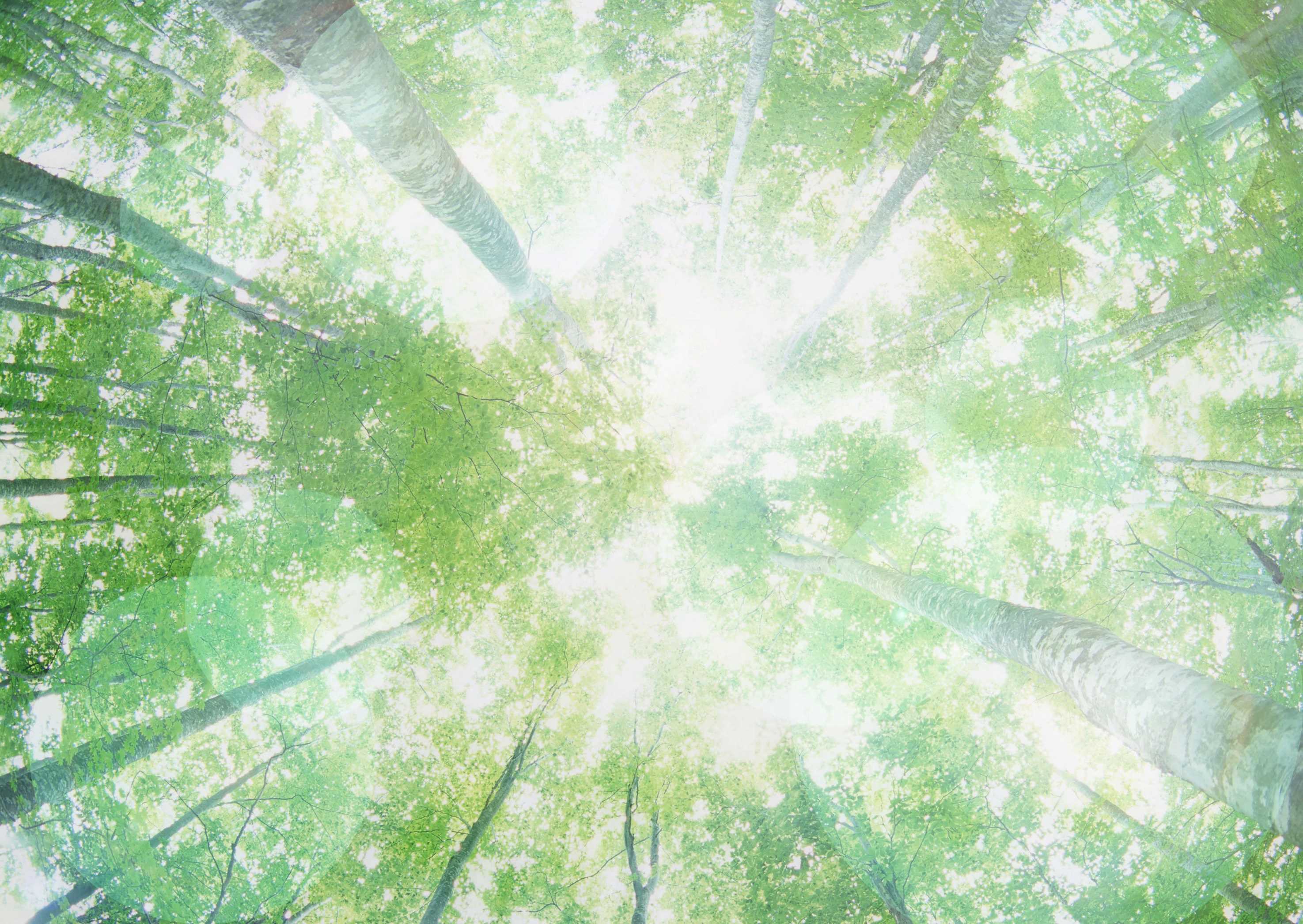 Крупный и важный железнодорожный узел, при путешествии через всю Россию в широтном направлении можно использовать разные пути, но Тайшет миновать невозможно.
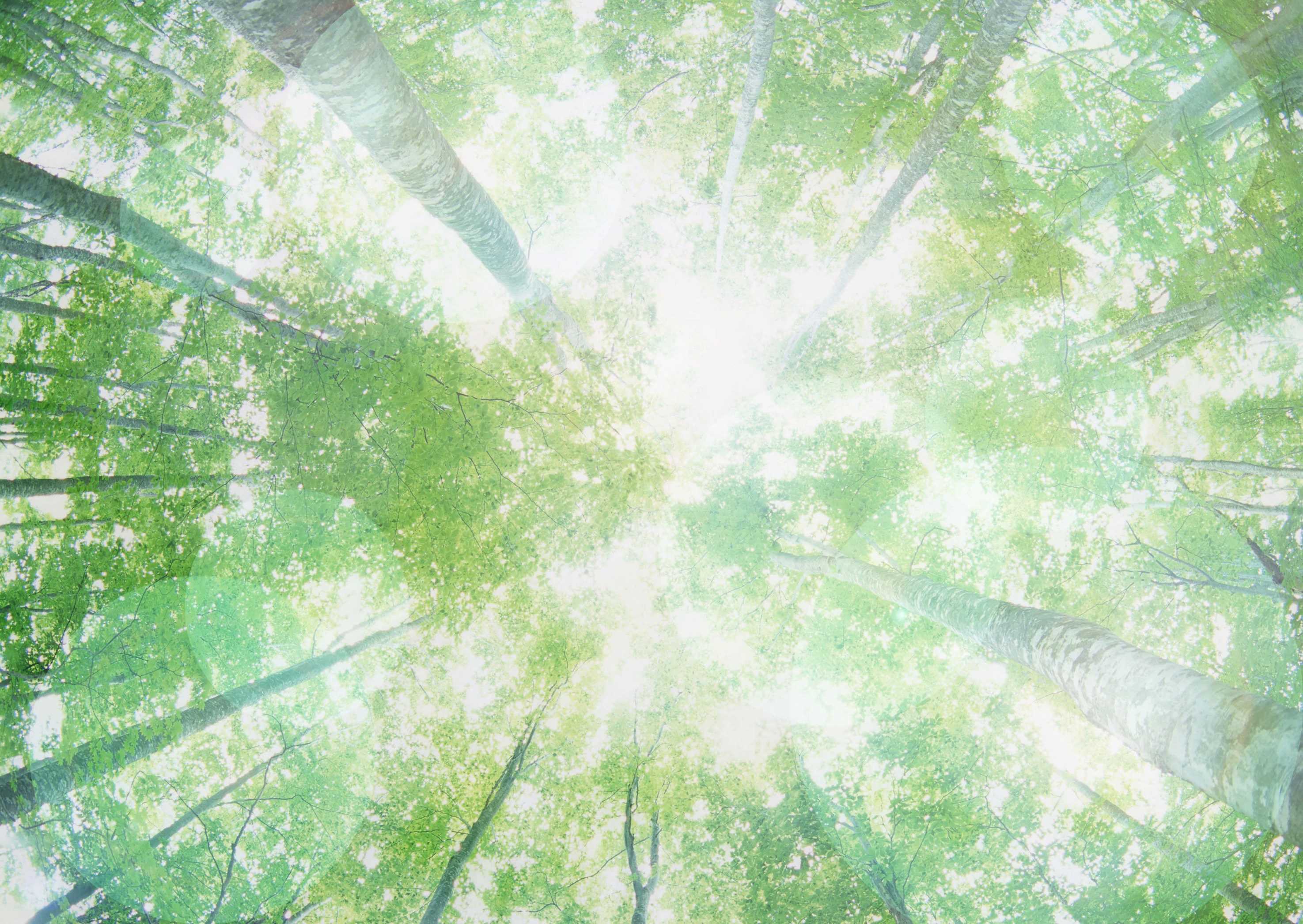 Зима
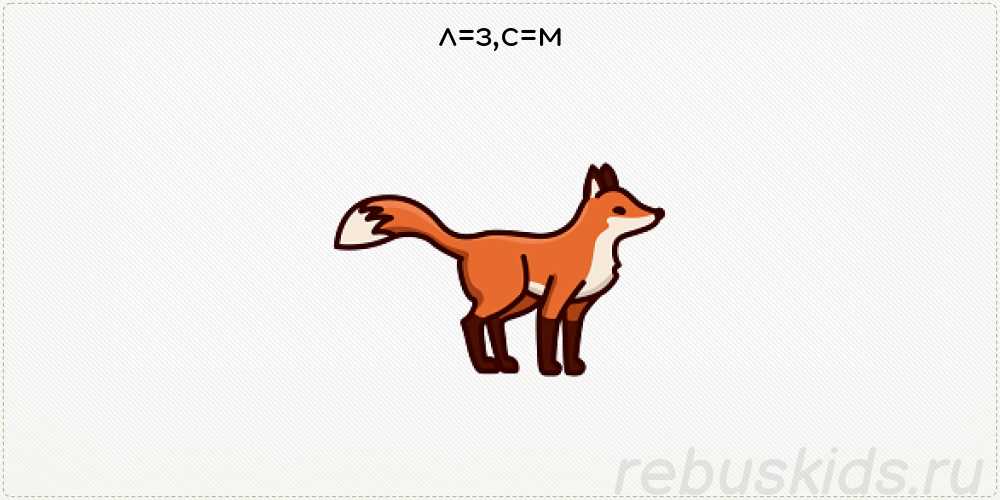 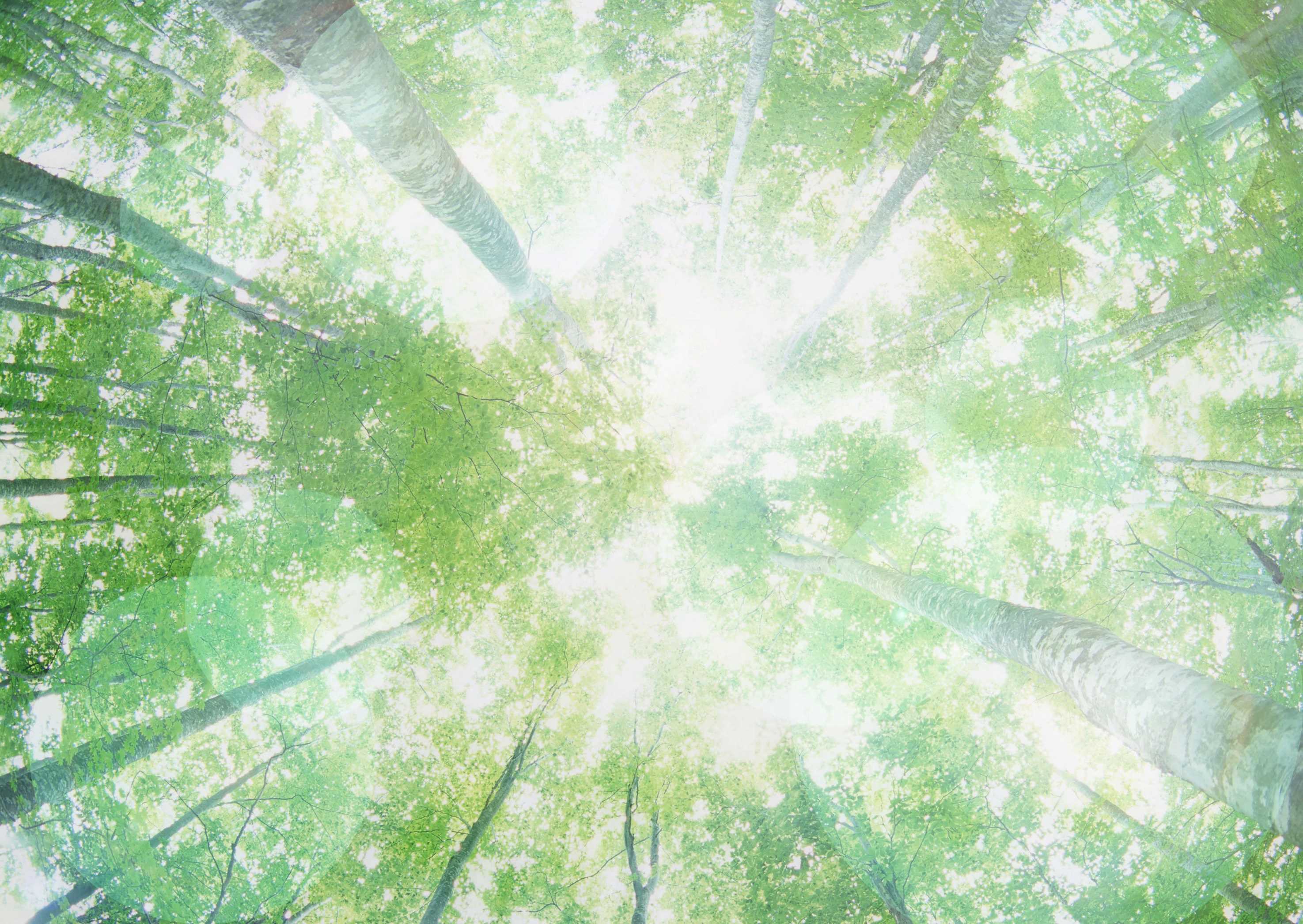 Одно из старейших поселений Иркутской области. В городе и окрестных поселках почти в первозданном виде сохранились деревянные постройки начала XIX века, старинные деревянные усадьбы.
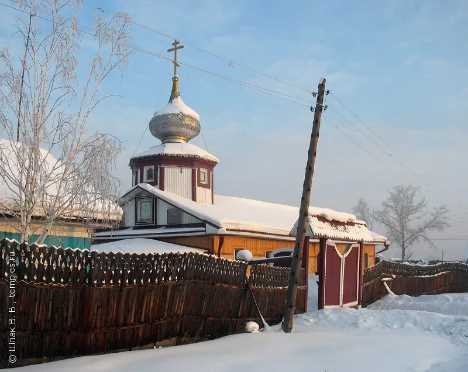 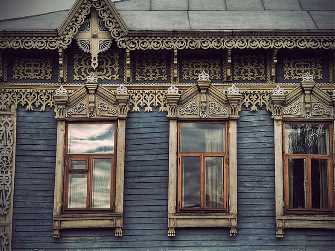 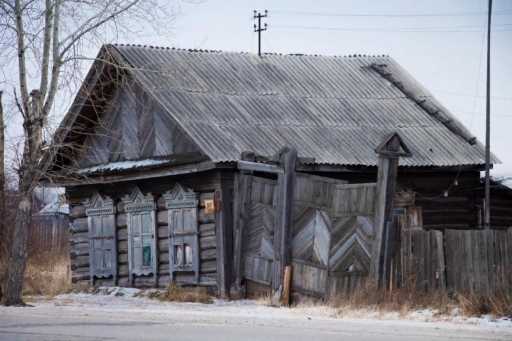 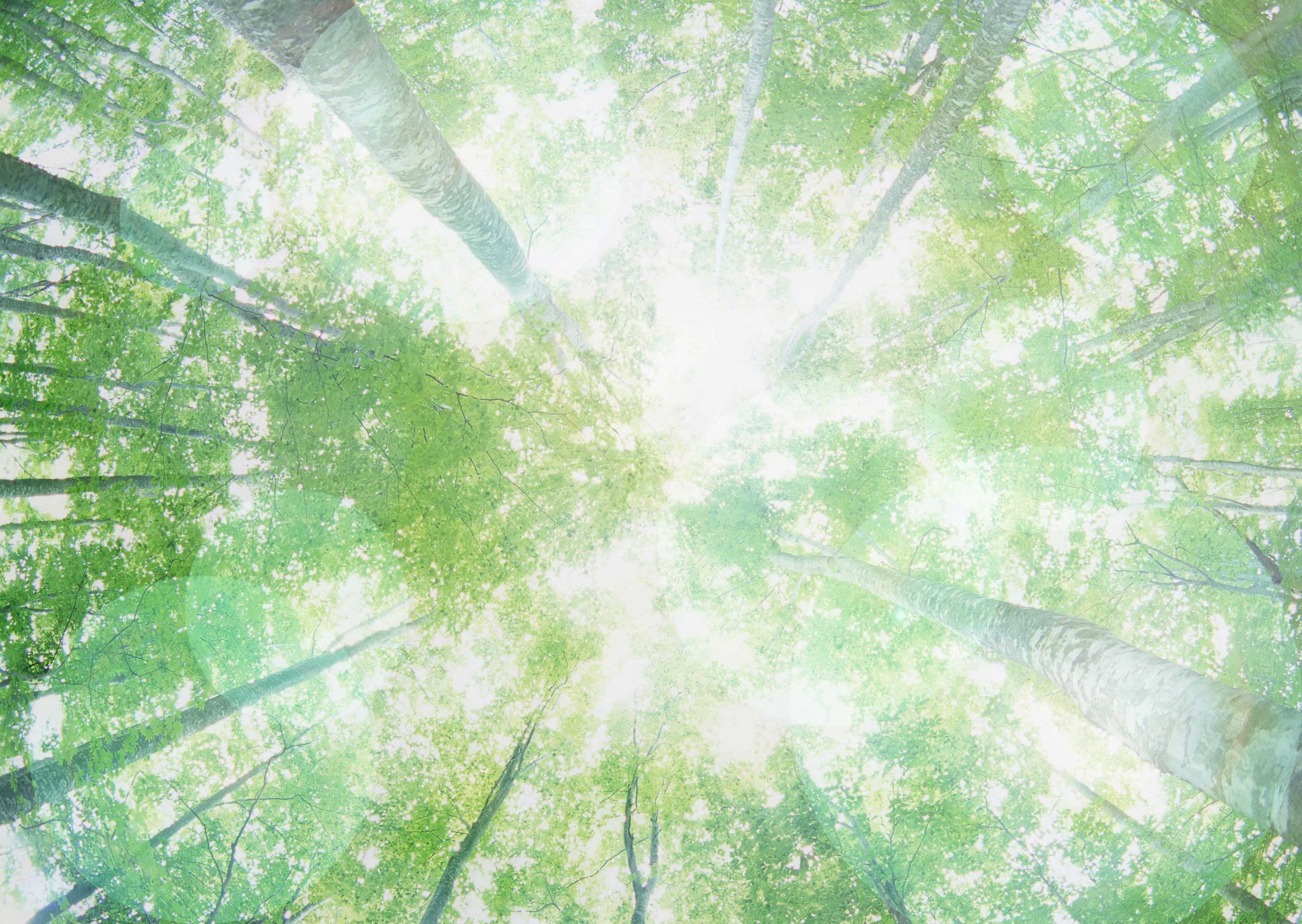 Железногорск
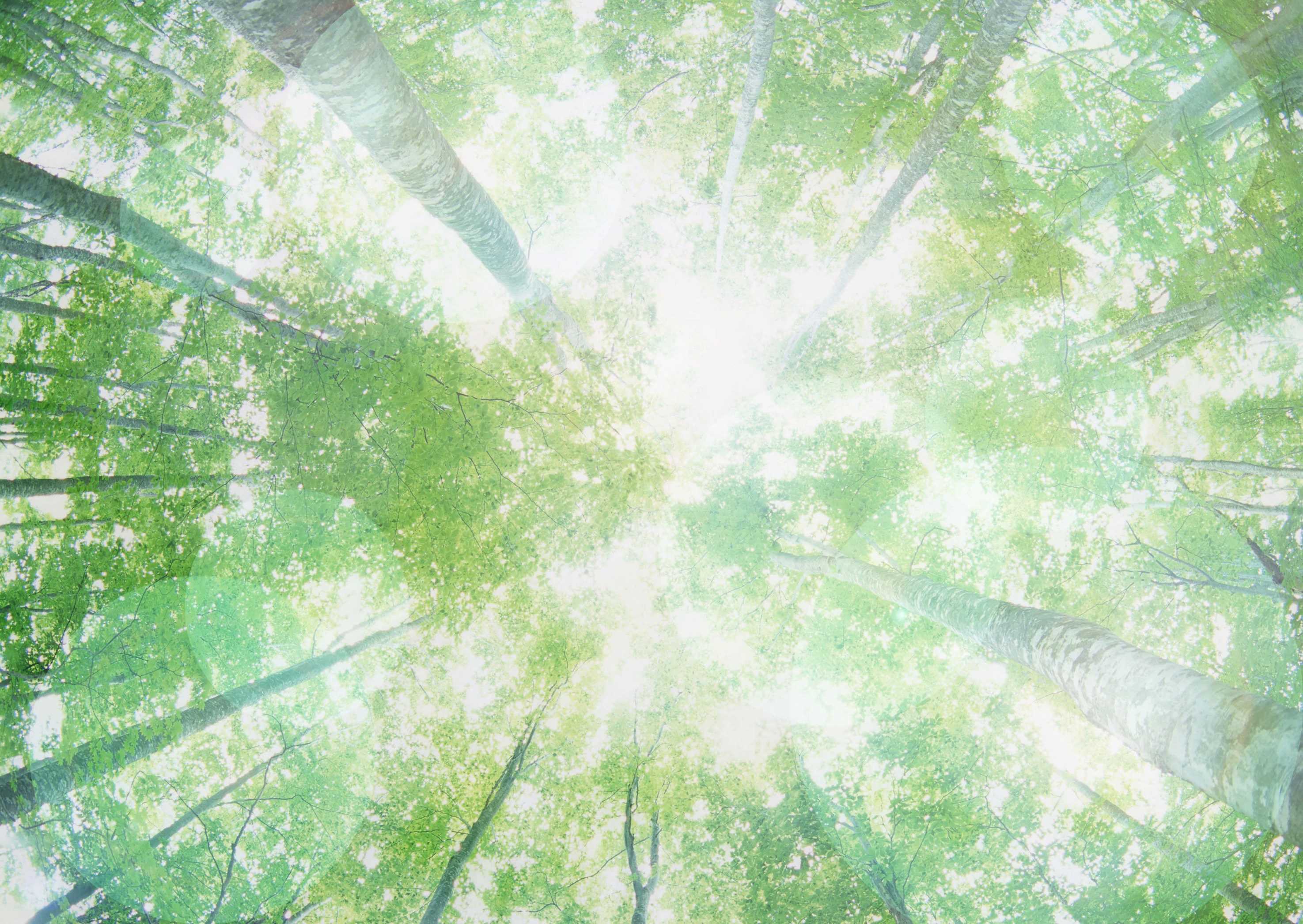 Многие населенные пункты  исчезли при строительстве Усть-Илимской ГЭС и Усть-Илимского водохранилища в 1974 году. 18 октября 1996г. был открыт Памятный знак 2 селам и 36 затопленным деревням.
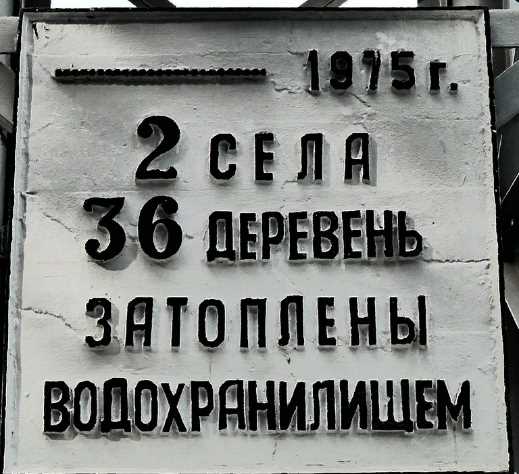 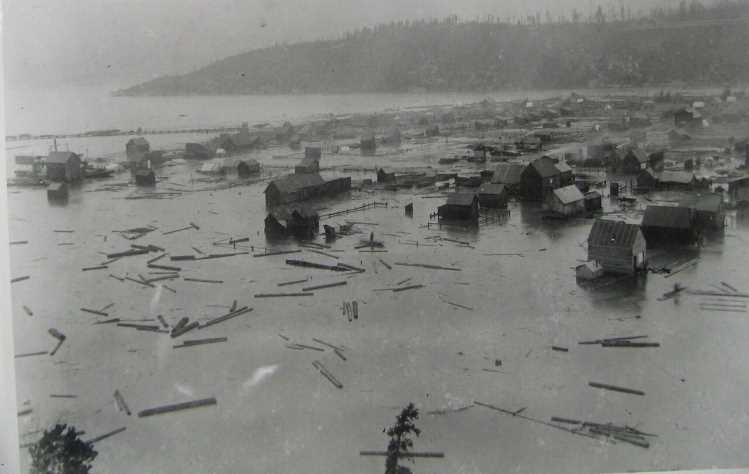 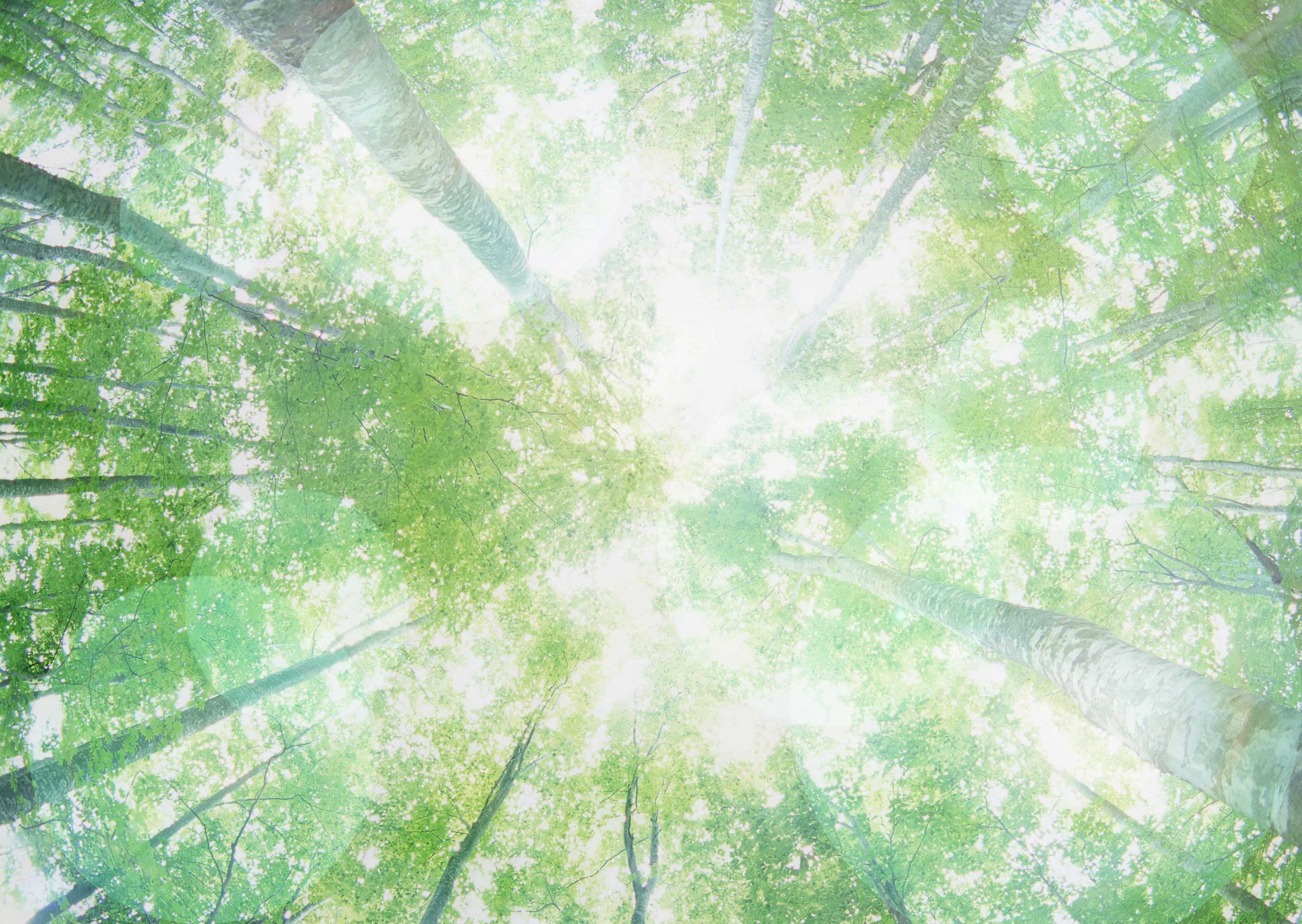 Вихоревка
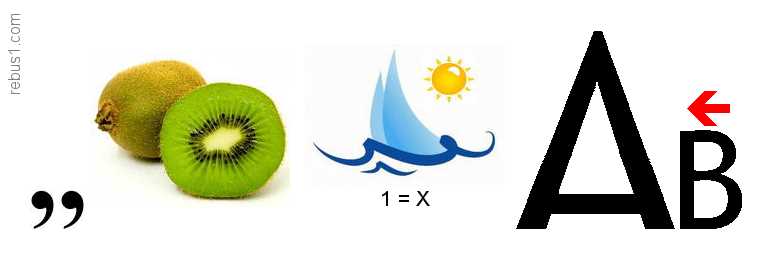 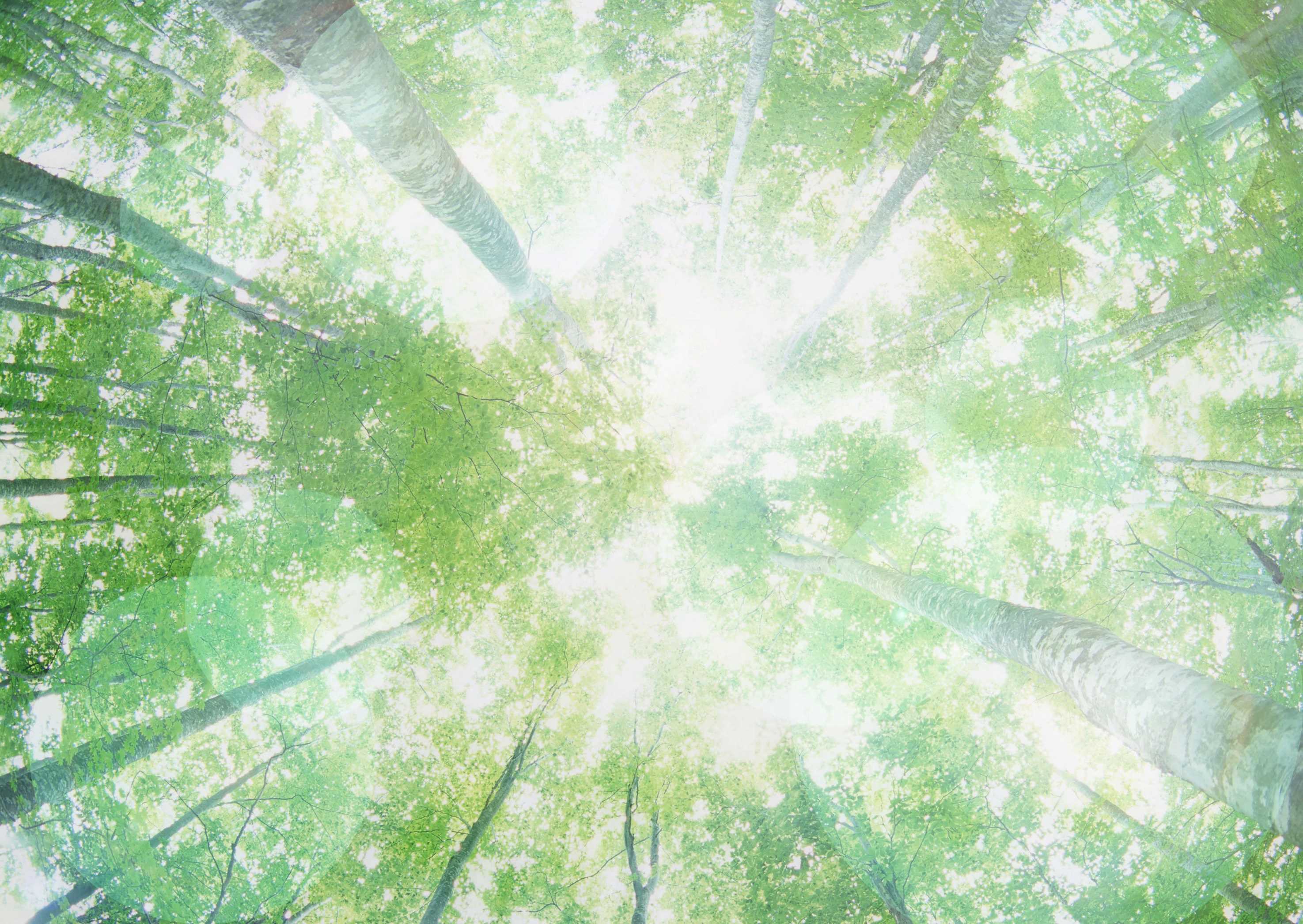 Мемориал жертвам Озерлага, в нем содержались политические ссыльные и японские военнопленные, которые прокладывали железную дорогу в тайге.
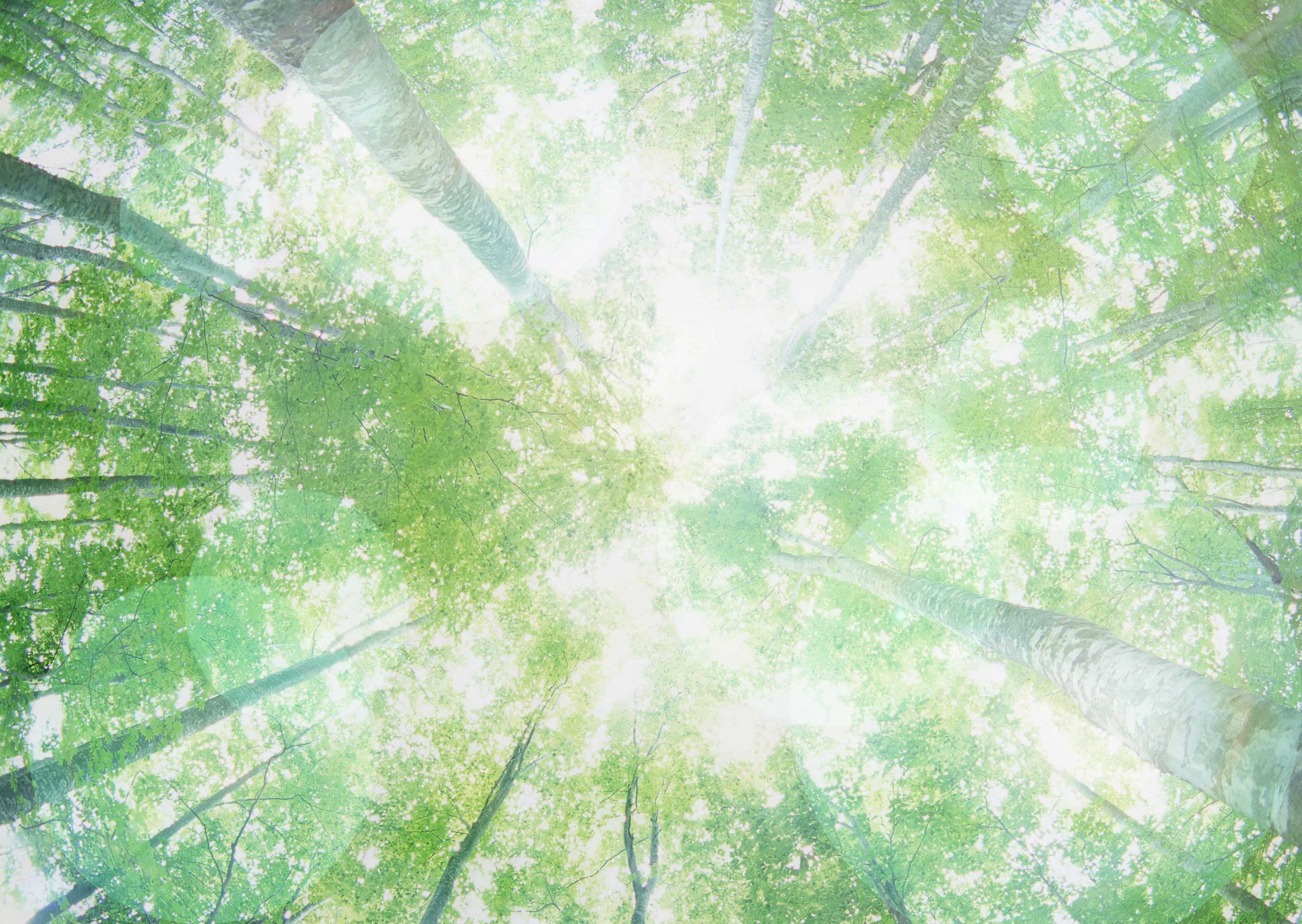 Слюдянка
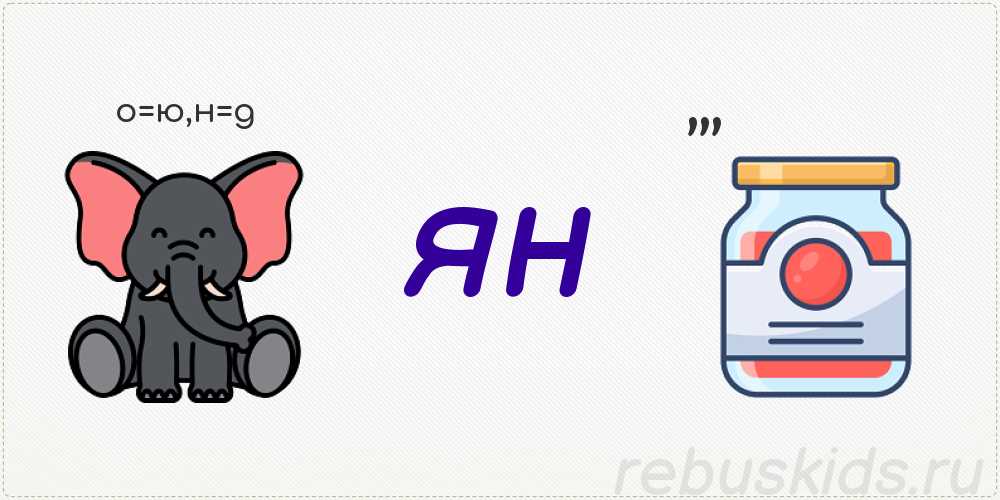 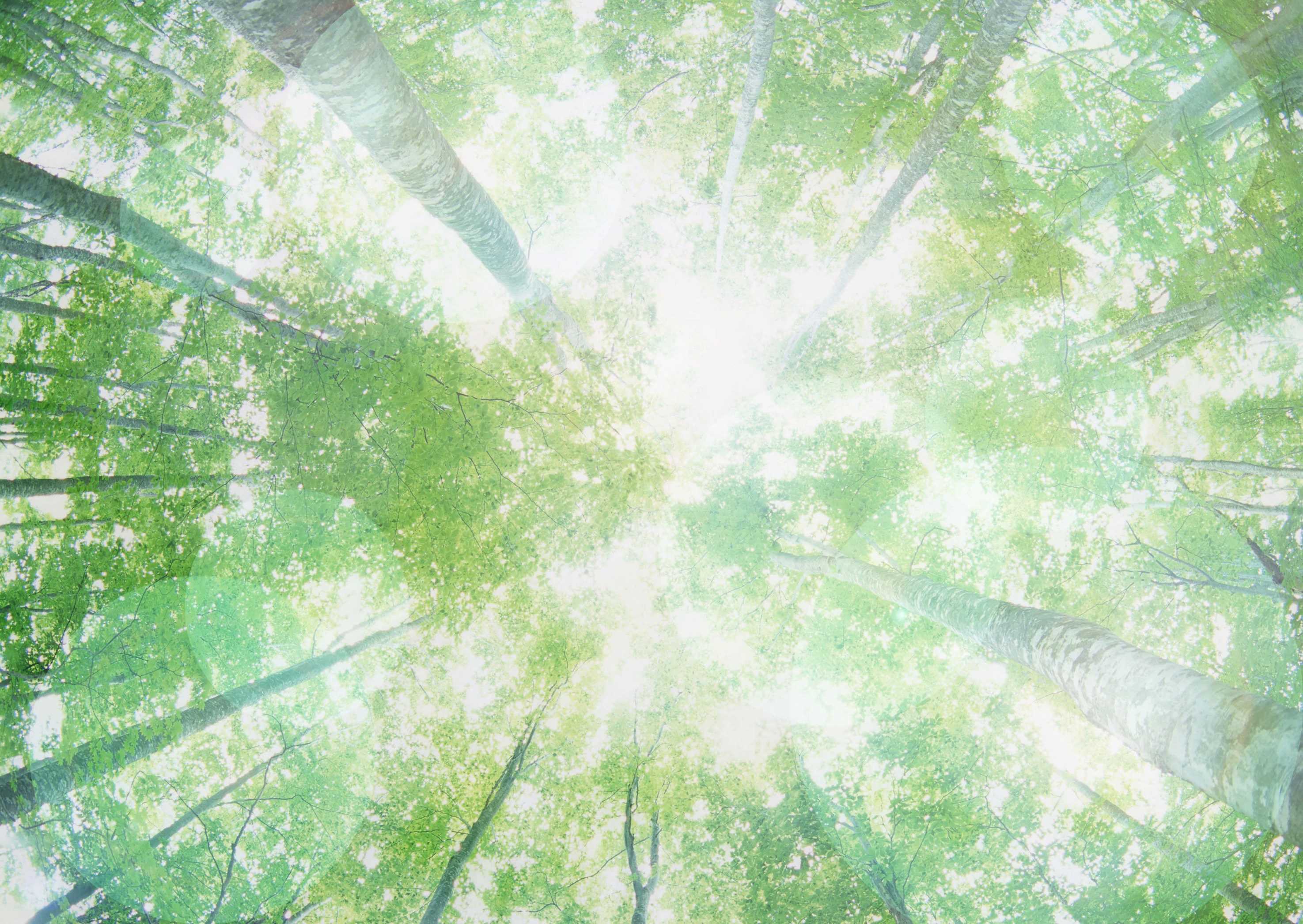 Пик Черского — высотная отметка пика — 2090 м. Горная вершина находится в 17 км к югу от районного центра Слюдянка.  и является одним из самых популярных туристических объектов Байкала. В направлении пика есть озеро Сердце.
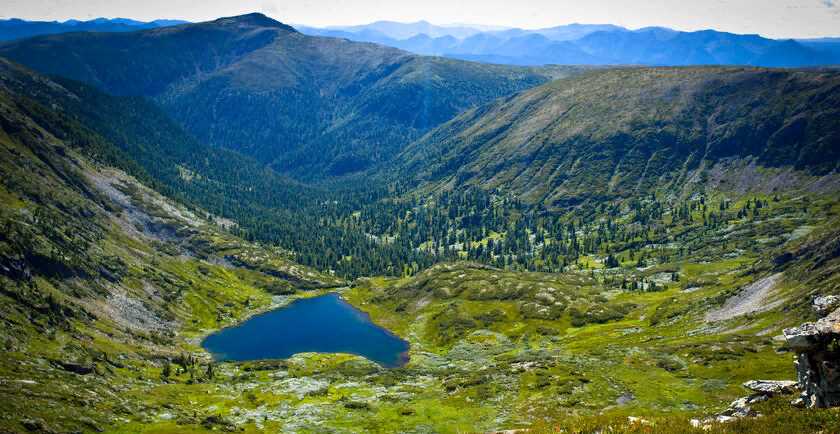 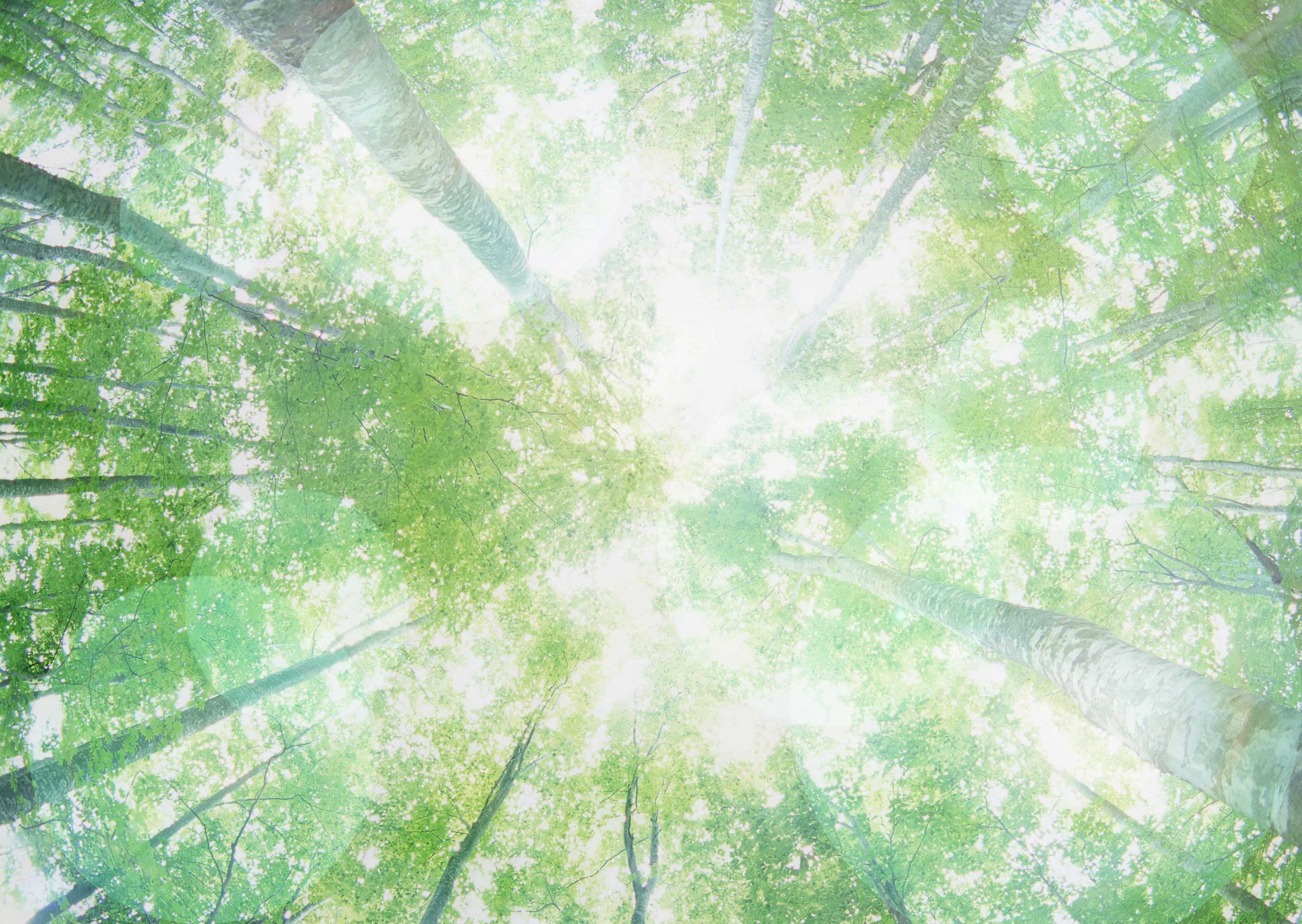 Свирск
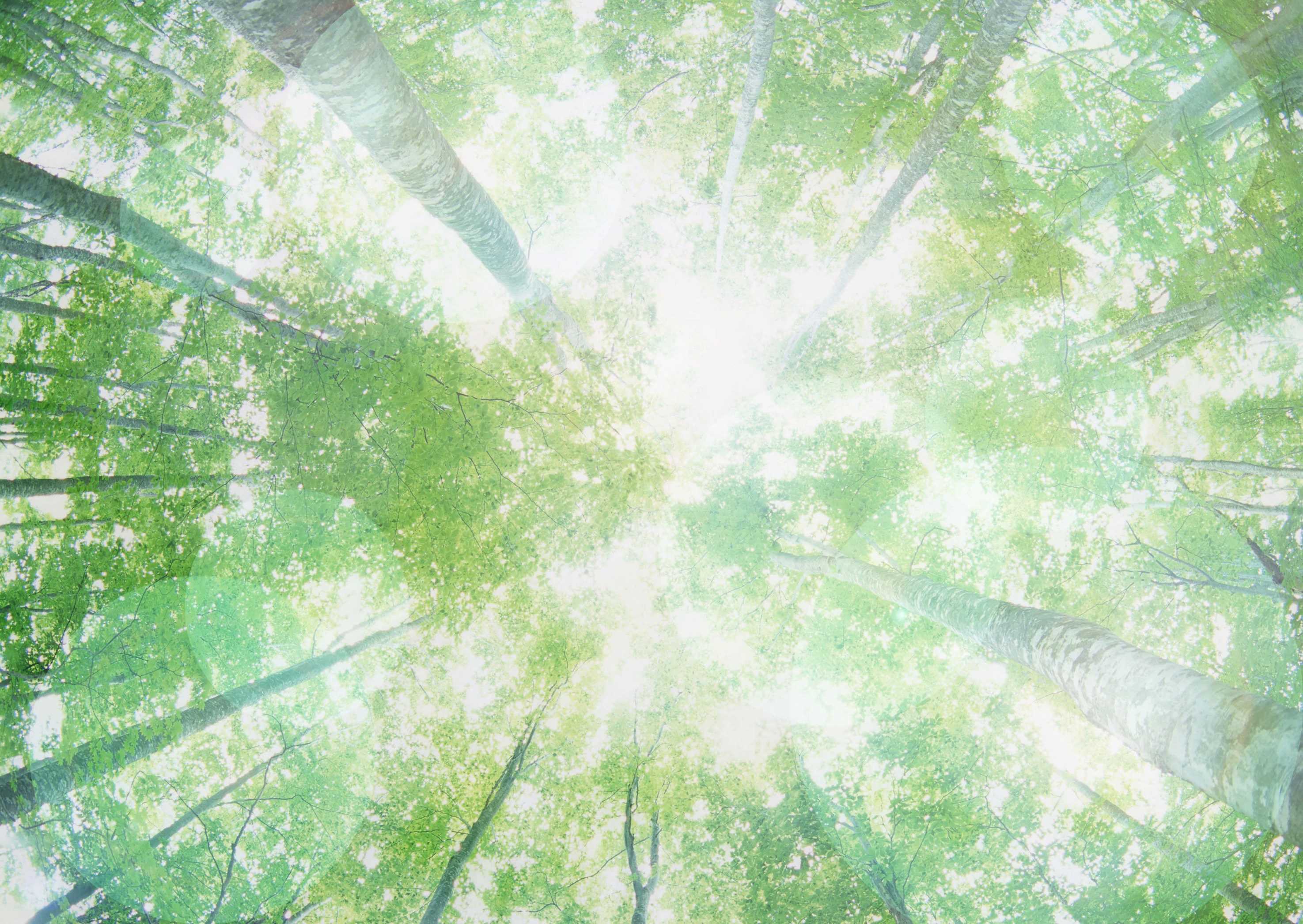 Свирская ривьера - это облагороженая набережная реки Ангары: историческая площадь, городская площадь, где проводятся культурно-массовые мероприятия.
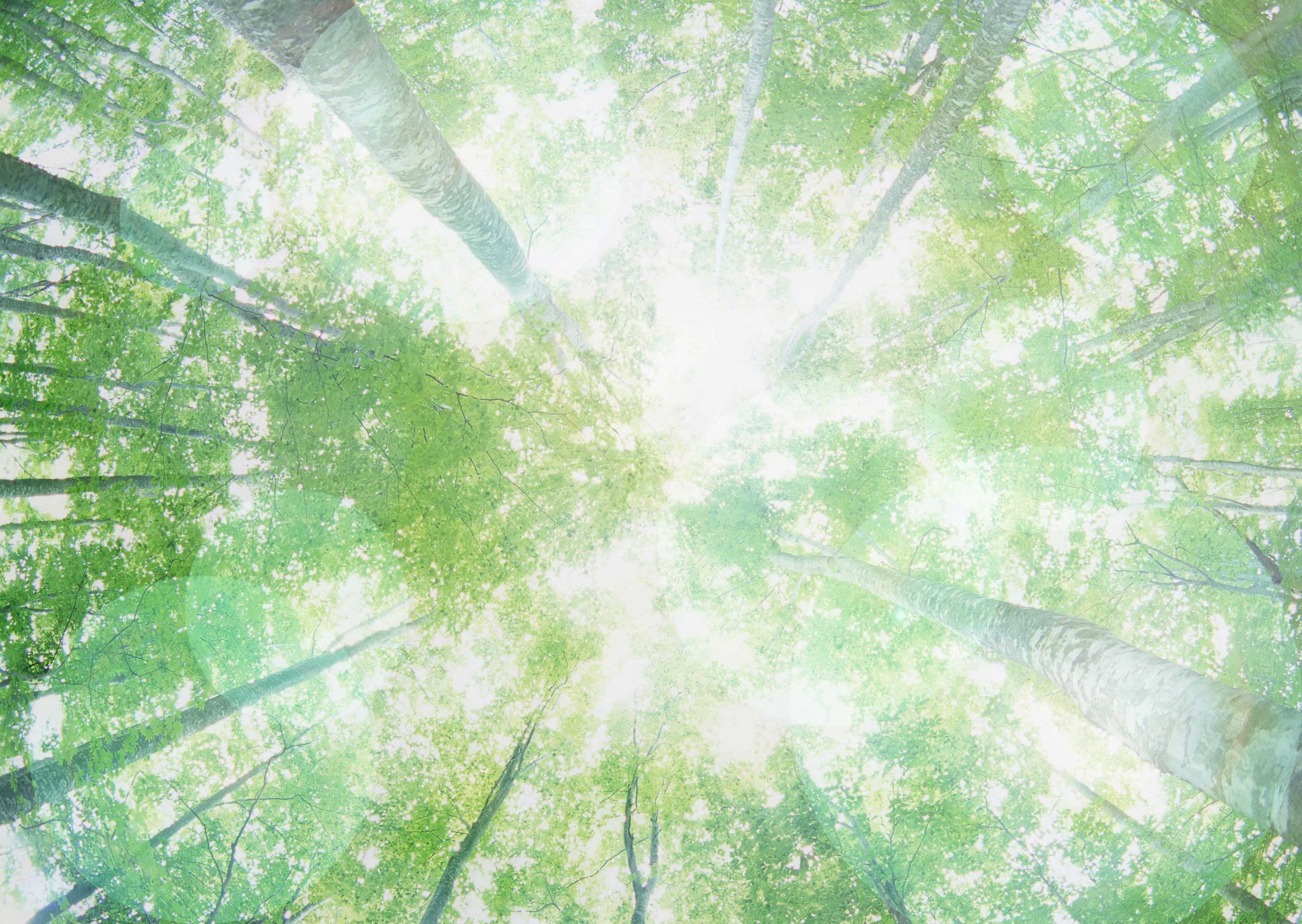 Бодайбо
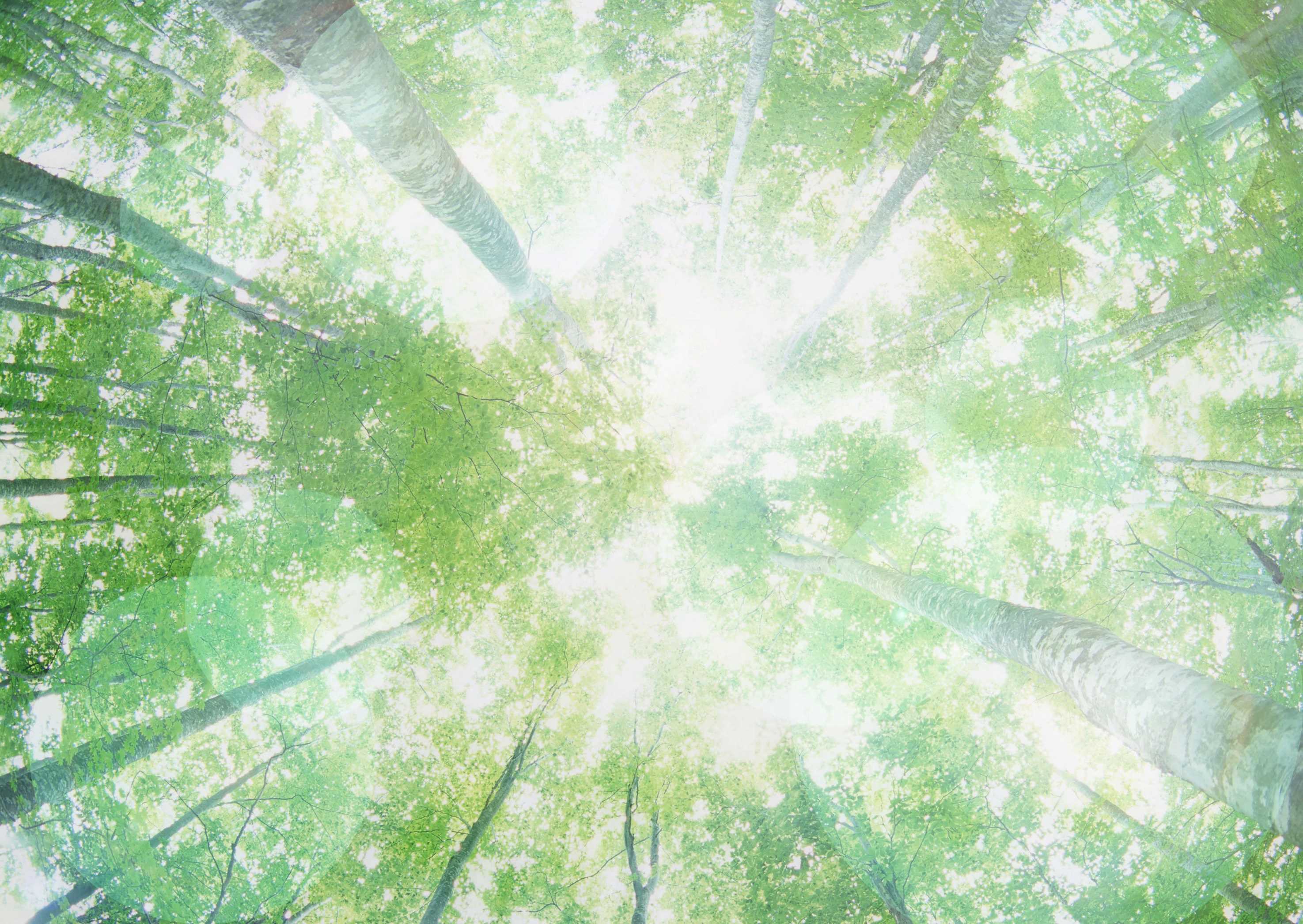 Летом 1863 года обнаружили первое золото в бассейне реки Бодайбо, и в это же лето и была поставлена первая избушка, давшая начало городу.
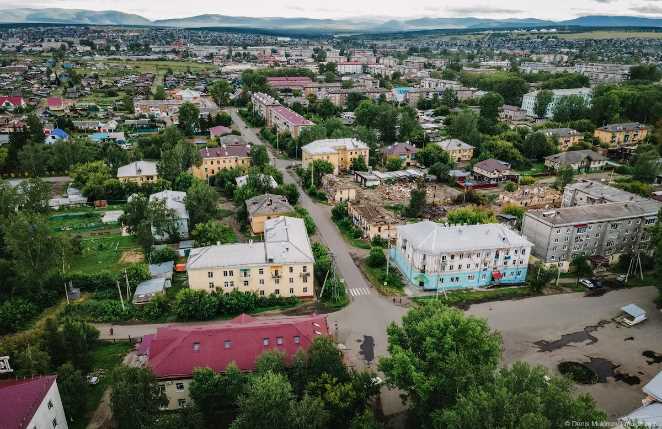 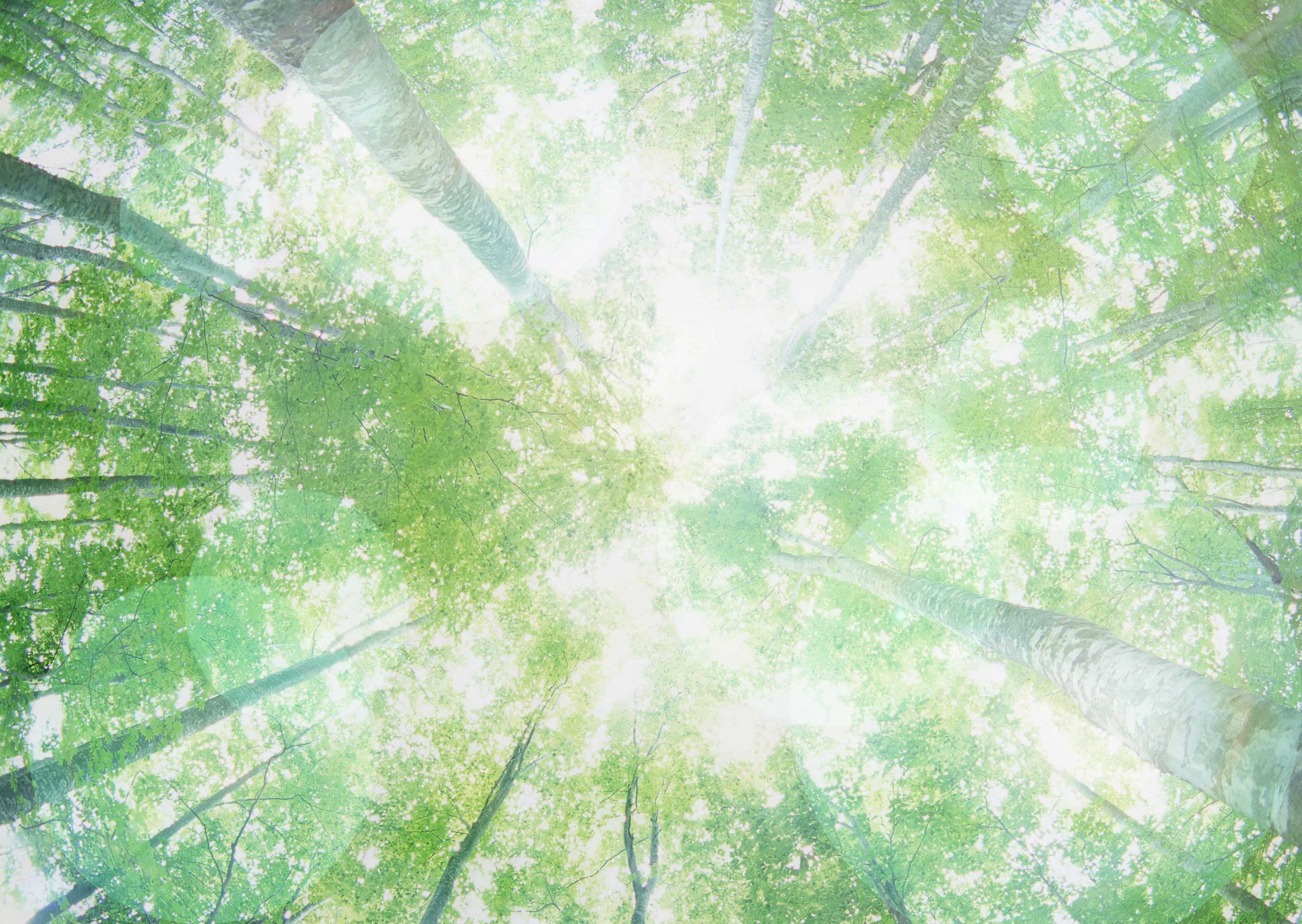 Киренск
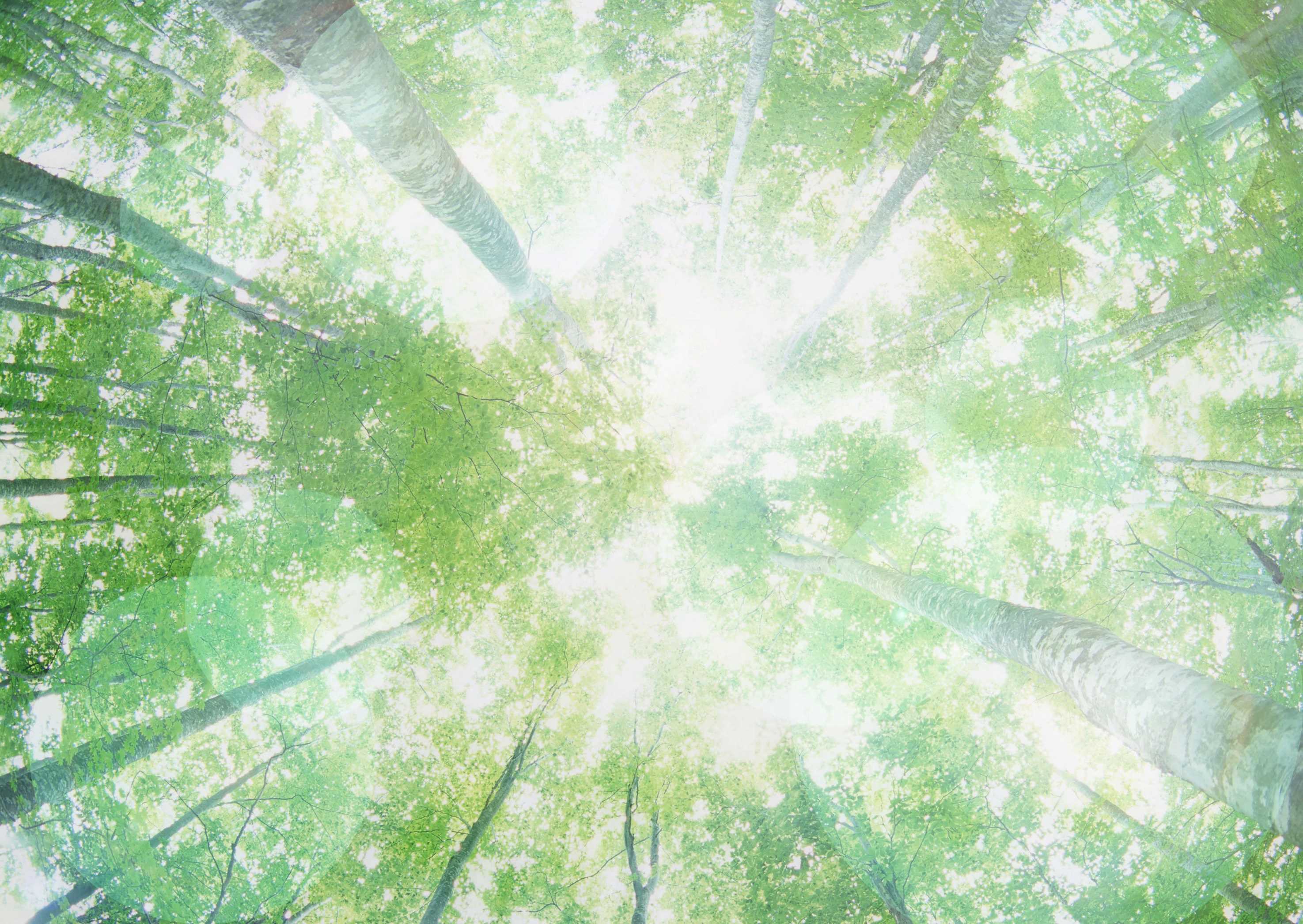 Киренский речной порт работает на рынке грузоперевозок по реке Лена и ее притокам.
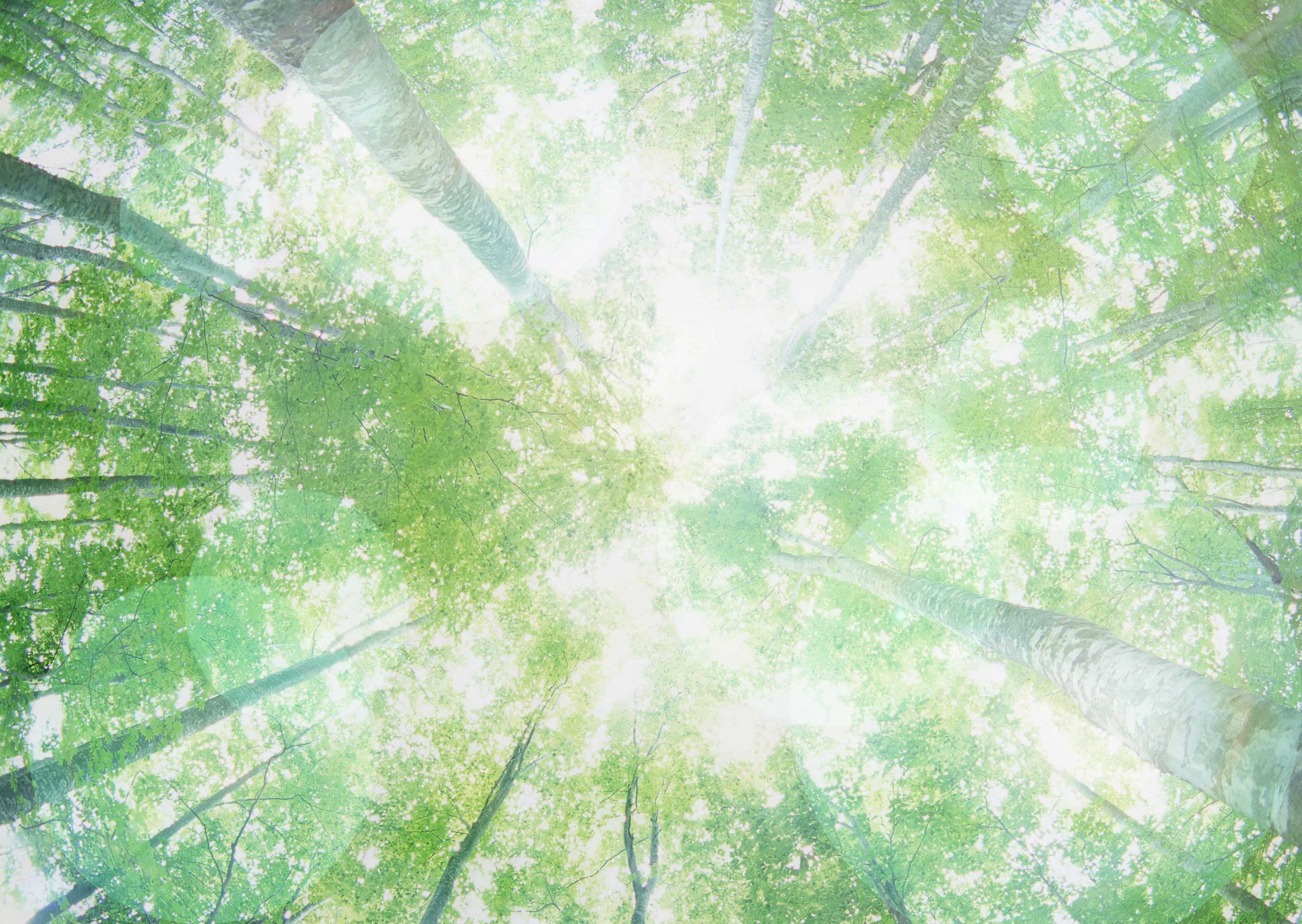 Бирюсинск
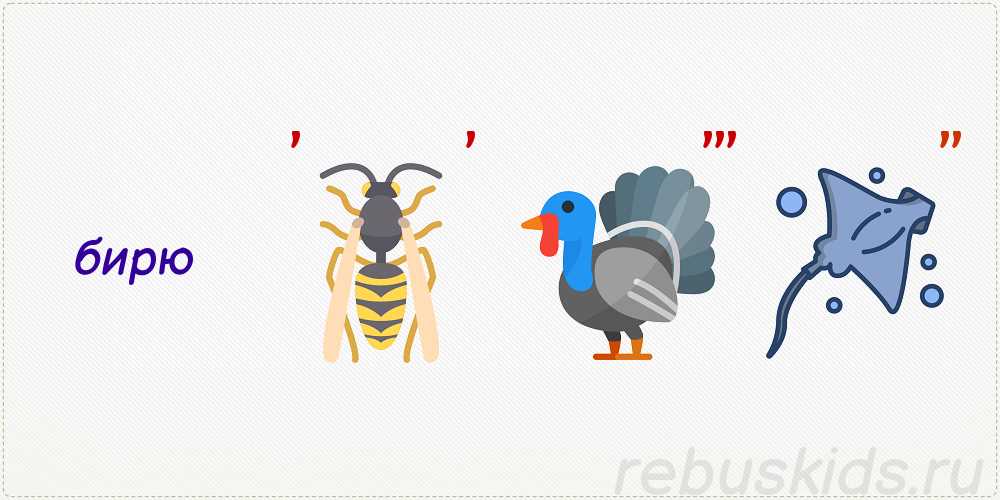 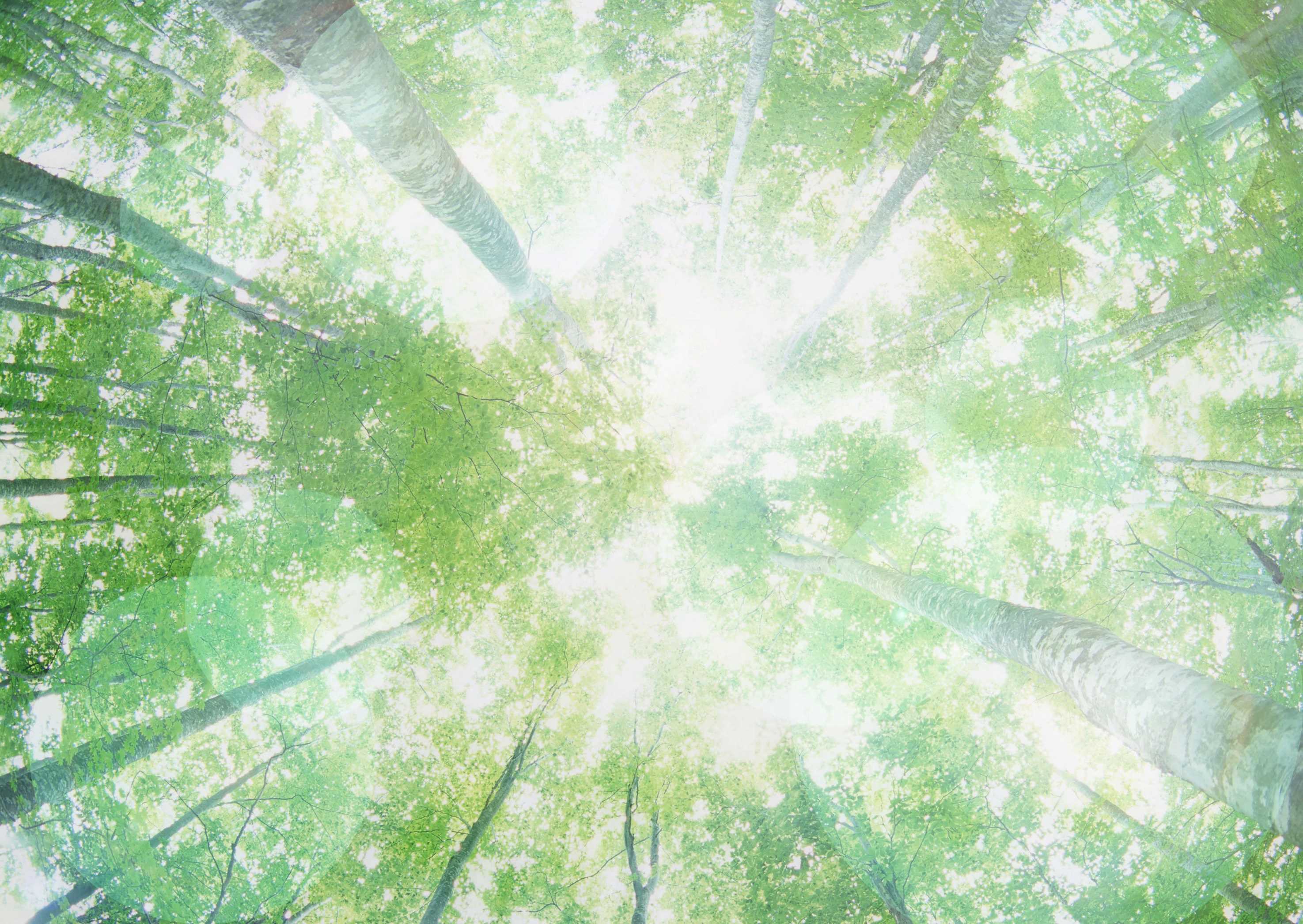 Город Бирюсинск находится на правом берегу реки Бирюса. Воскресенский храм – строился  целых десять лет на средства, собранные с прихожан и спонсоров.
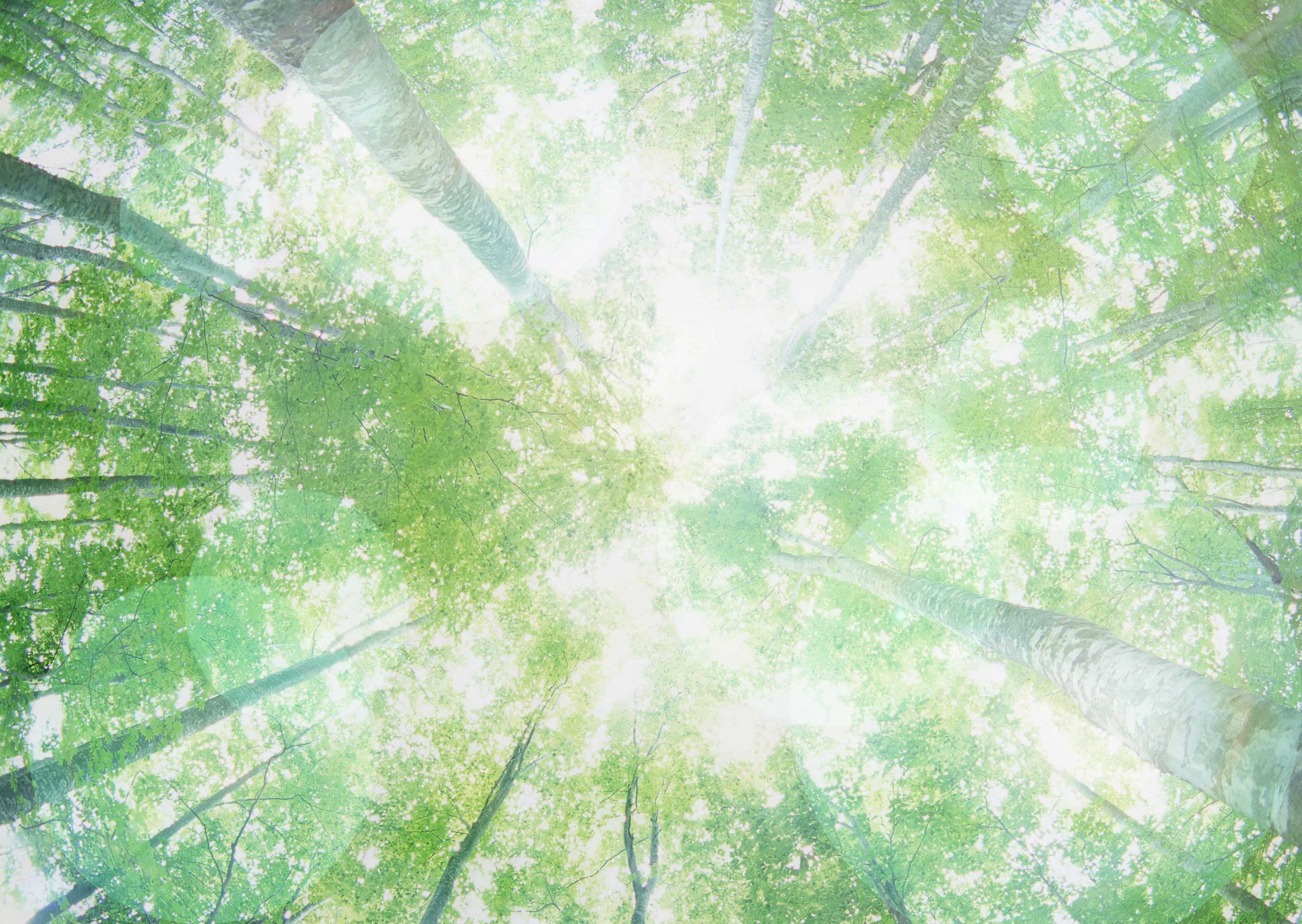 Алзамай
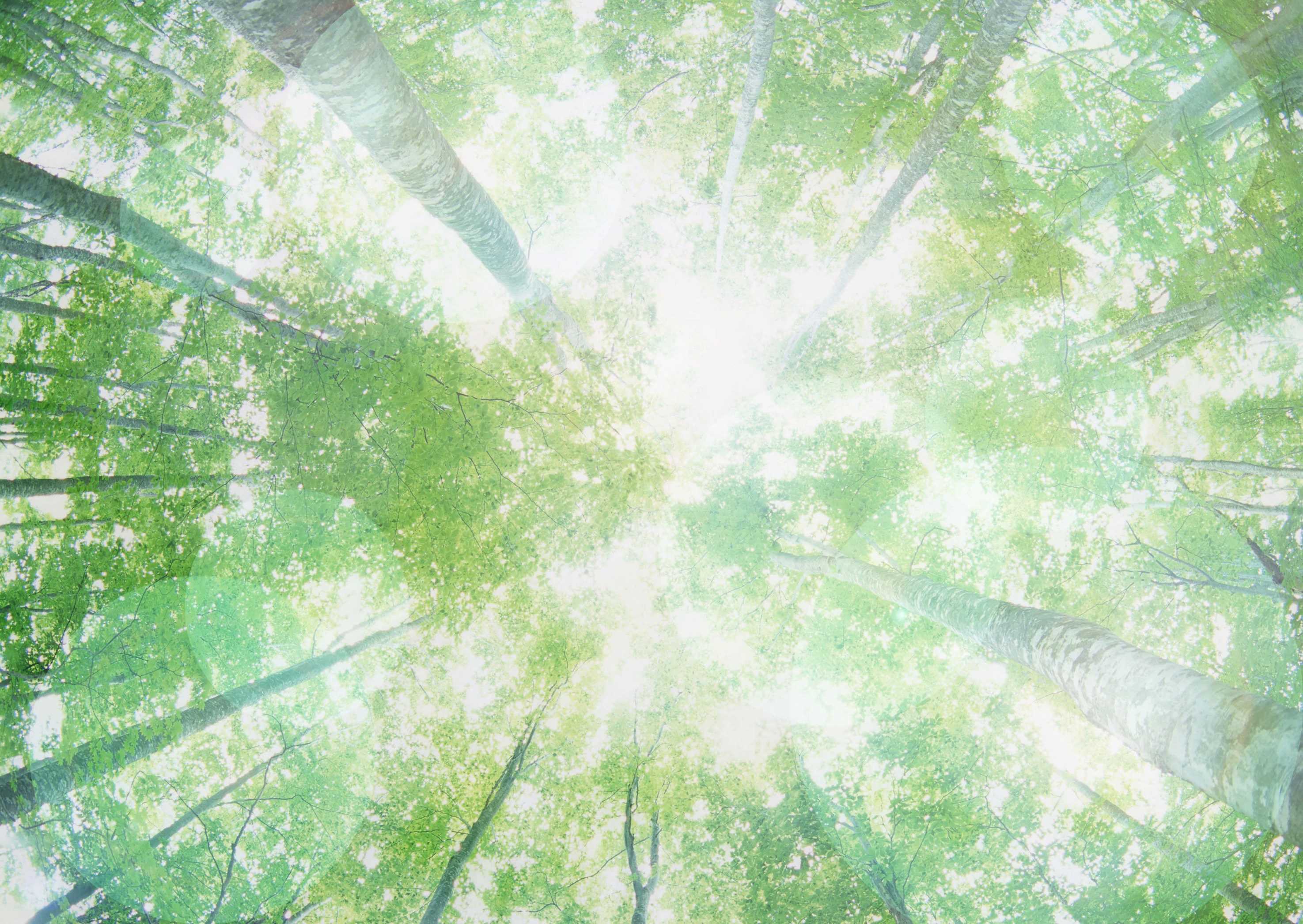 В Алзамае организован свой музей — «Деревянная изба».
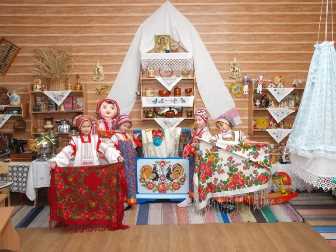 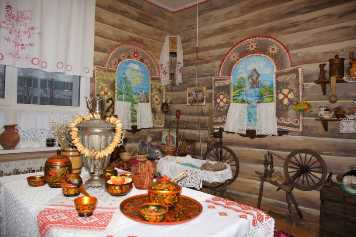 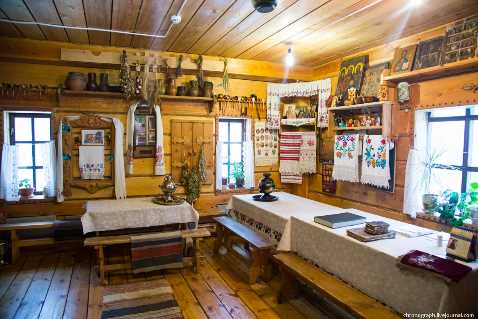